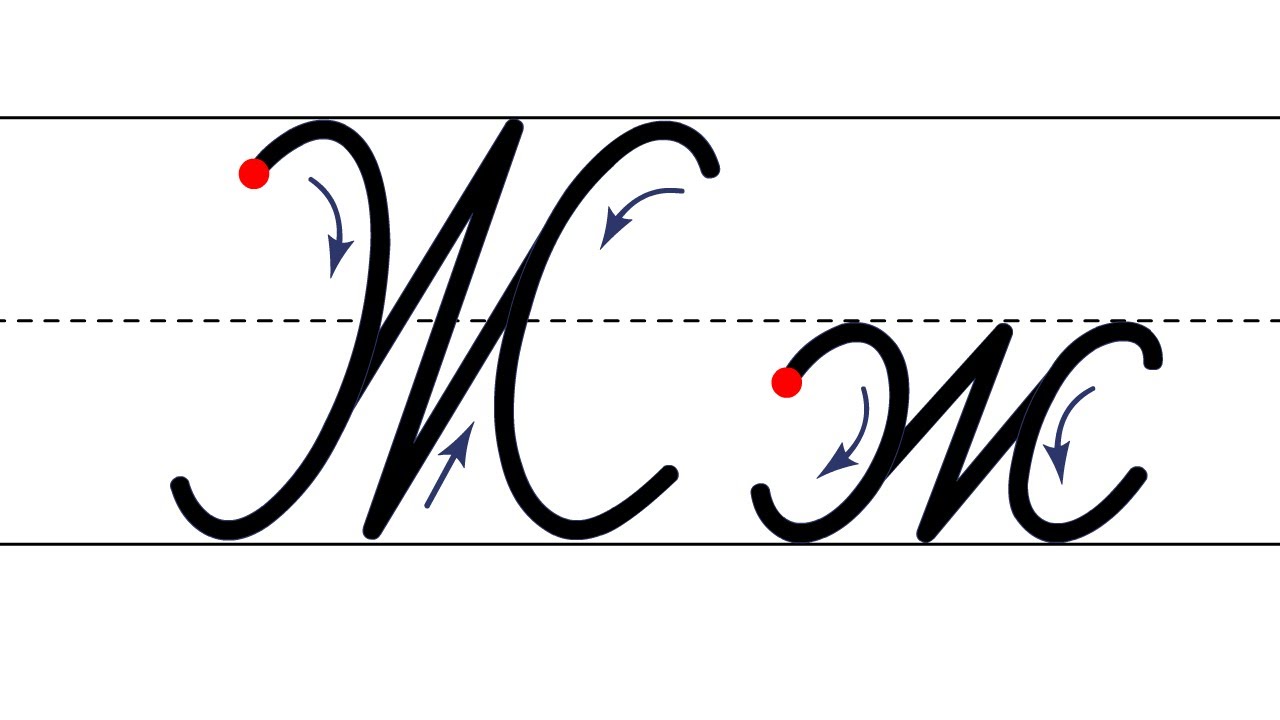 Навчання грамоти
Письмо
Букварний період
Урок 62
Написання малої букви ж, складів, слів і речень з вивченими буквами.
Організація класу
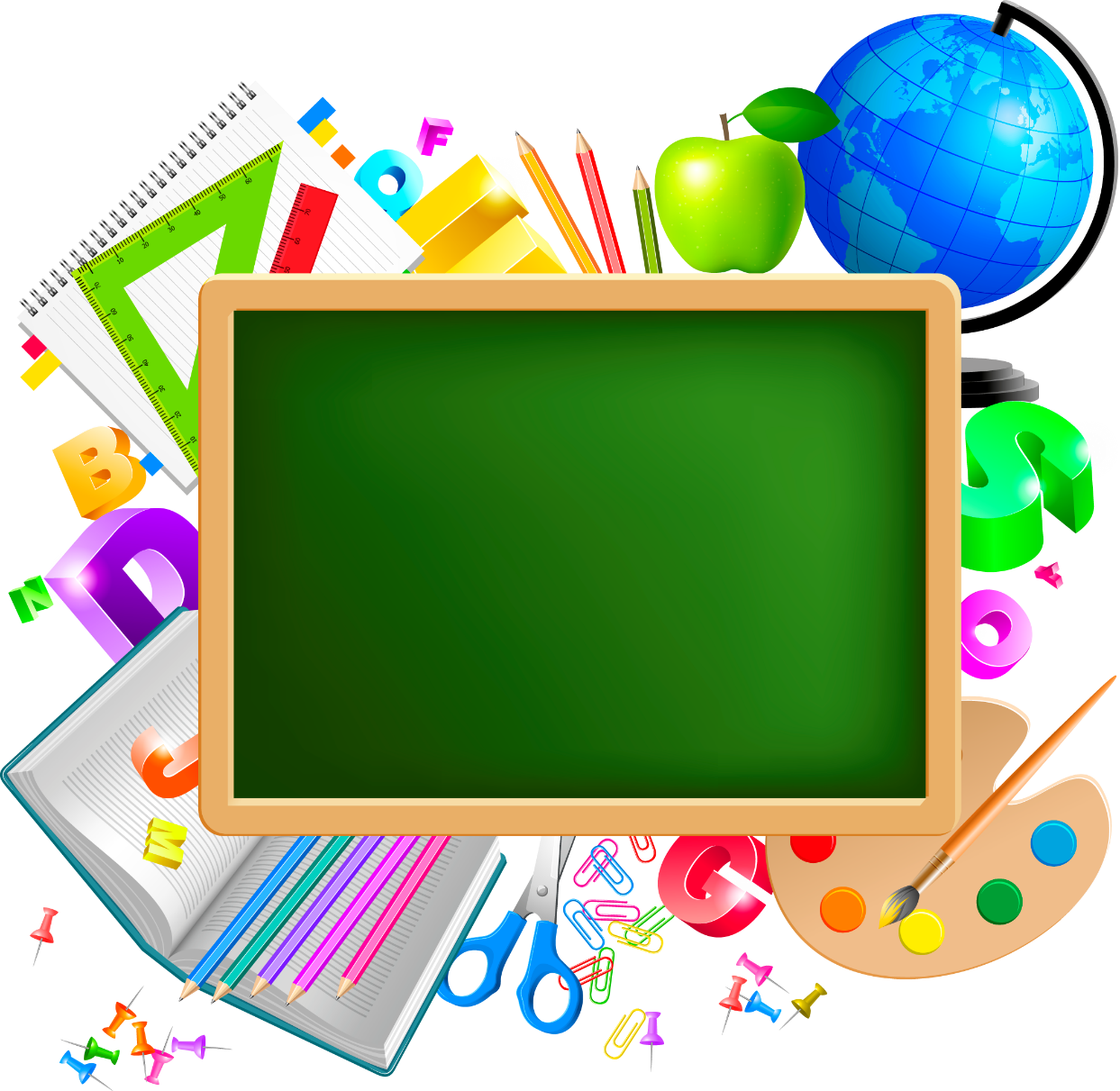 Продзвенів уже дзвінок,                                  
починається урок. 
Приготуйте без мороки
Все, що треба до уроку.
зошит, гумку, олівці. 
Приготувались? 
Молодці!
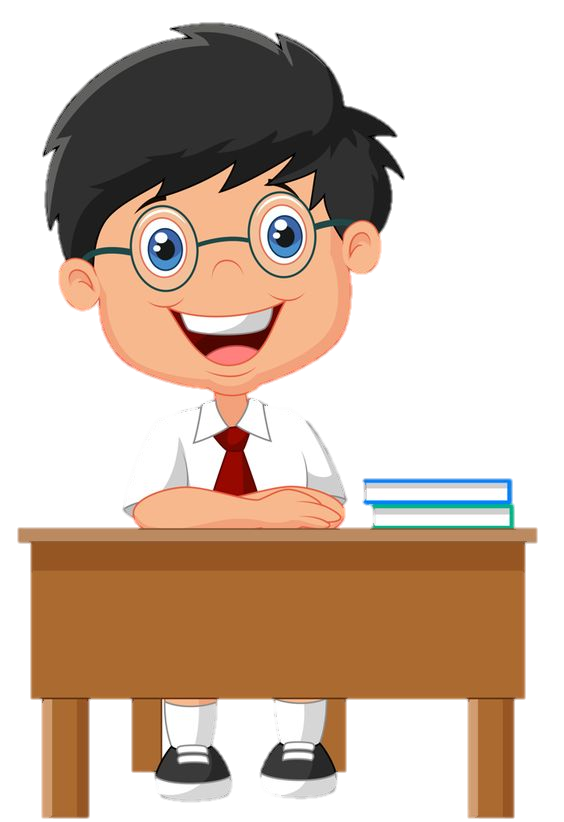 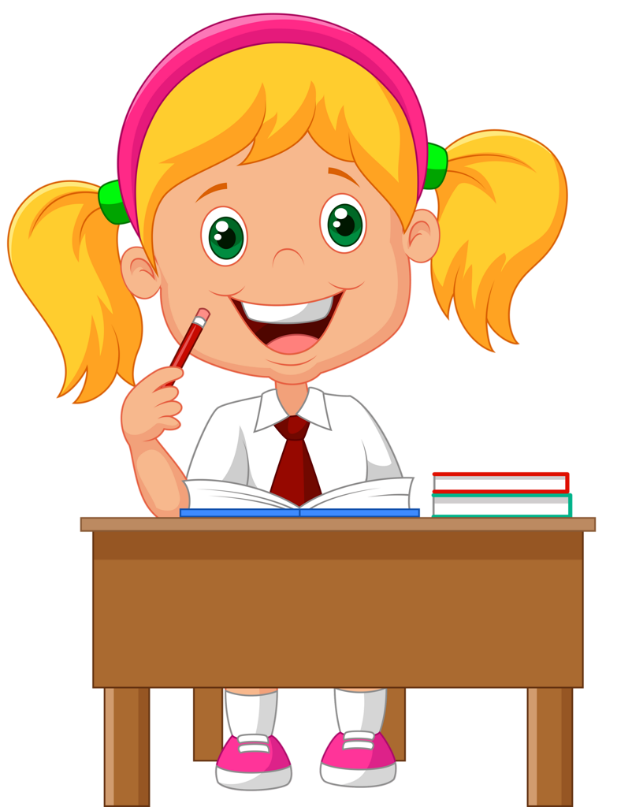 Емоційне налаштування «Мій олівець»
Обери олівець, який відображає твої очікування від уроку?
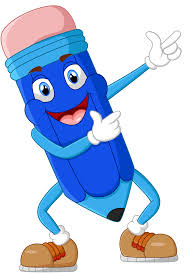 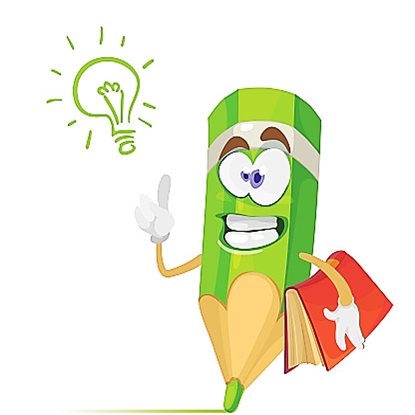 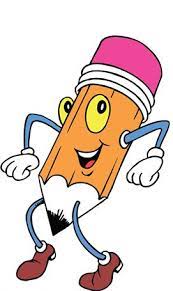 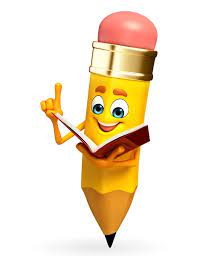 Цікаві знання!
Позитивні емоції!
Почуття успіху!
Мені все під силу!
Відгадай загадки
Хоч не олень — роги має,      
І не птиця, а літає.      
Чорний-чорний, а не крук,
Це малий, моторний...
Скачуть на болоті
Зелененькі лапки,
Кумкають завзято
Веселенькі... .
жабки
жук
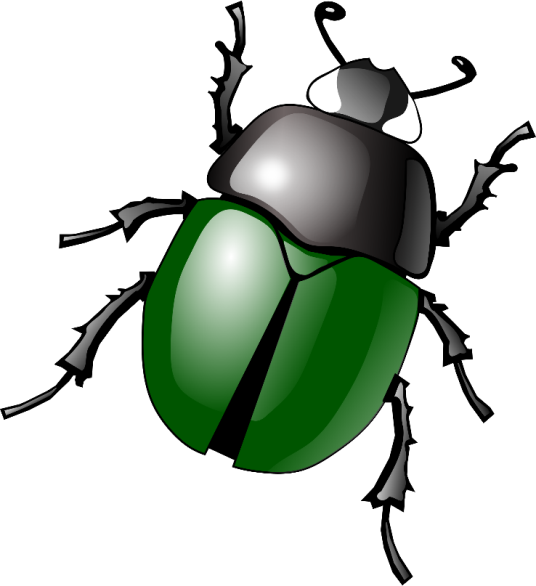 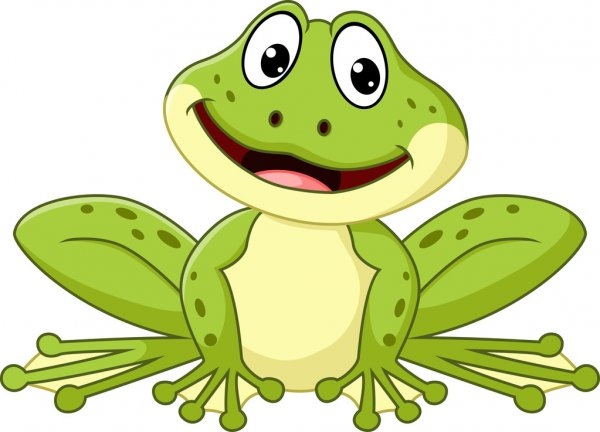 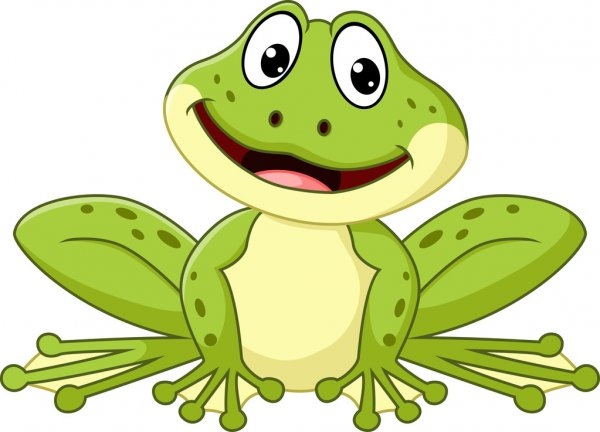 Побудуй звукові схеми слів-відгадок
´
Повідомлення теми уроку
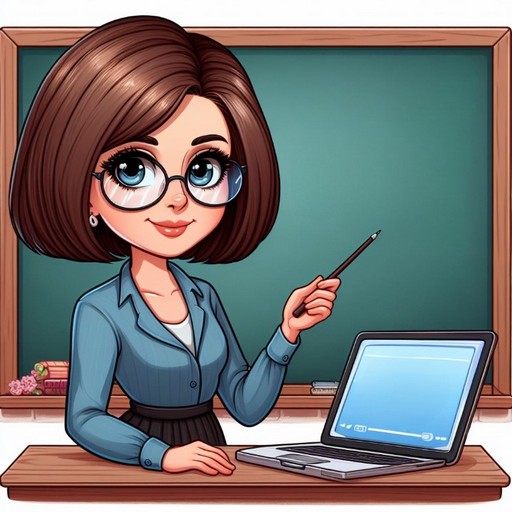 Сьогодні на уроці письма ми навчимося писати малу рукописну букву ж, з'єднувати її  з іншими буквами. Запишемо речення з вивченними буквами.
Розглянь малюнок вгорі сторінки 10 в зошиті
Хто зображений на малюнку? Чим зайняті діти? Якого жука вони розглядають? 
Як здогадатися, що це жук сонечко? Що діти хочуть з ним зробити? 
Чи доводилось тобі бачити й тримати в руках жуків, яких саме, коли?
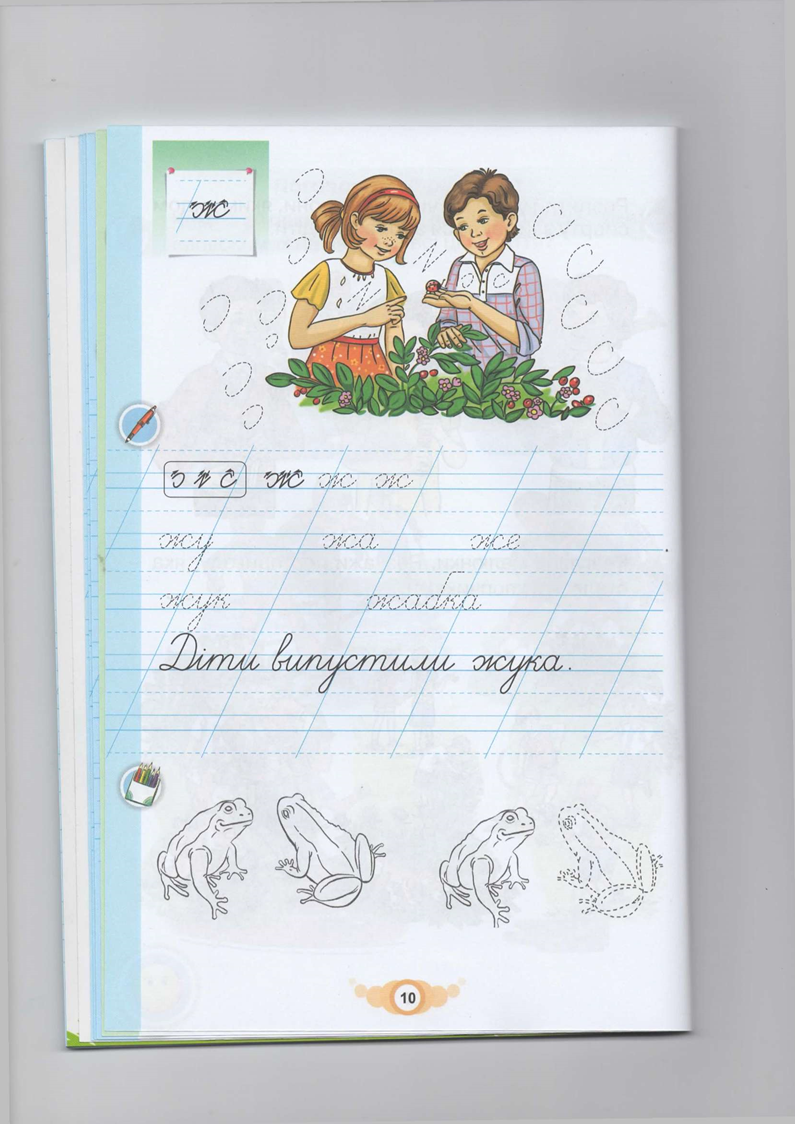 Чи знаєш примовку, яку говорять до жука сонечко? («Сонечко, сонечко, де твоя хатка?» ) Куди жучок полетить, там і його хатка
З яких елементів складається мала рукописна буква ж? 
Знайди елементи на малюнку й наведи їх олівцем.
Сторінка
10
Вправа для очей
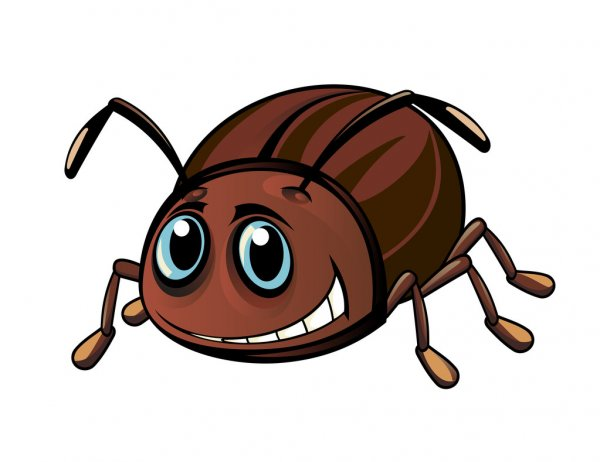 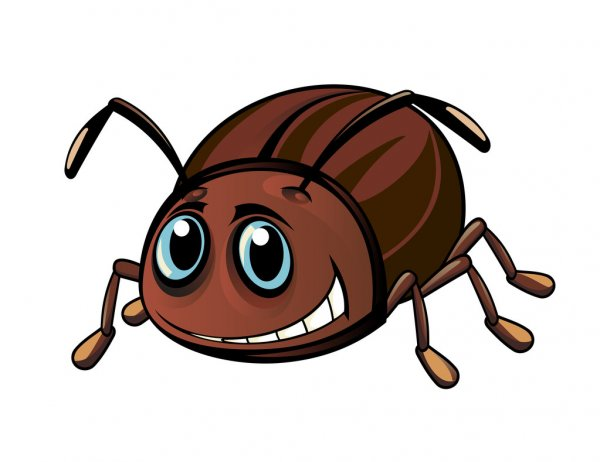 Зразок написання букви
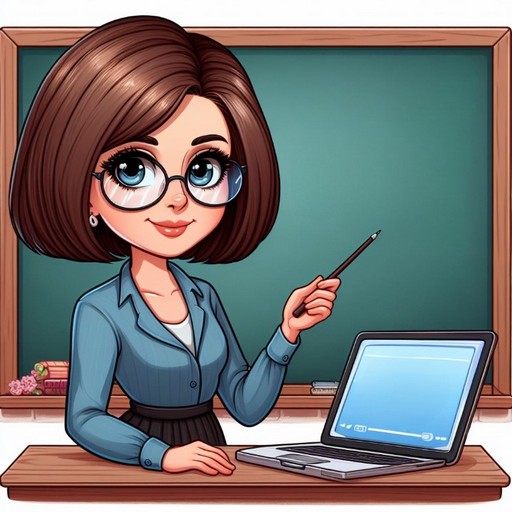 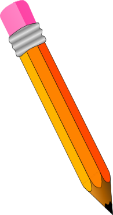 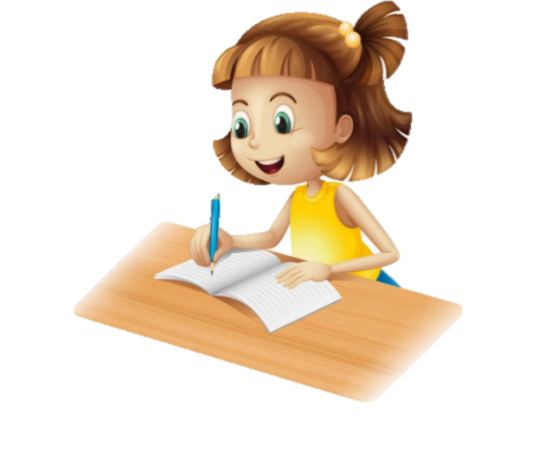 Прочитай склади, слова у наступних рядках. Запиши за зразком
Напиши малу рукописну букву ж
у першому рядку за зразком
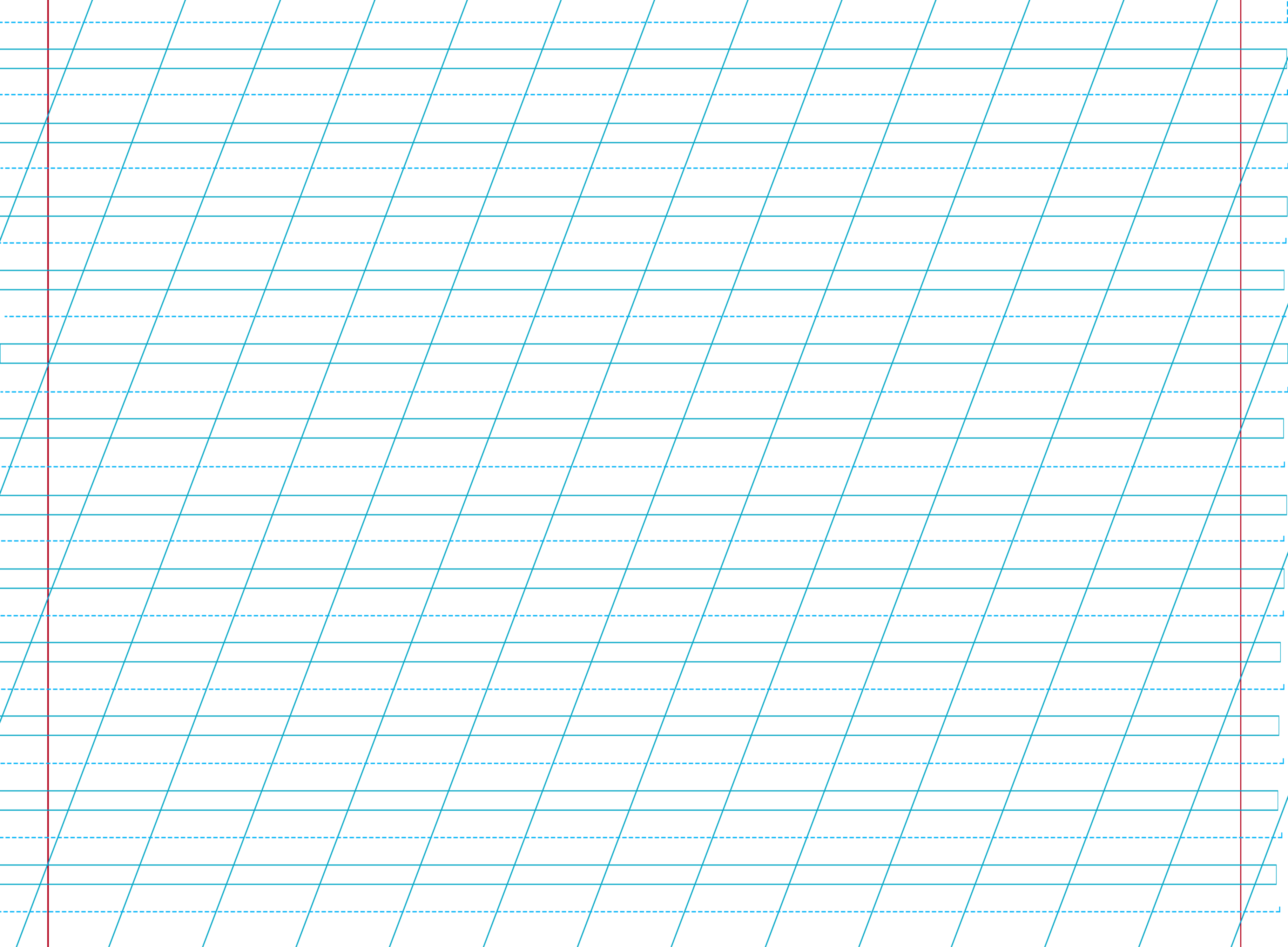 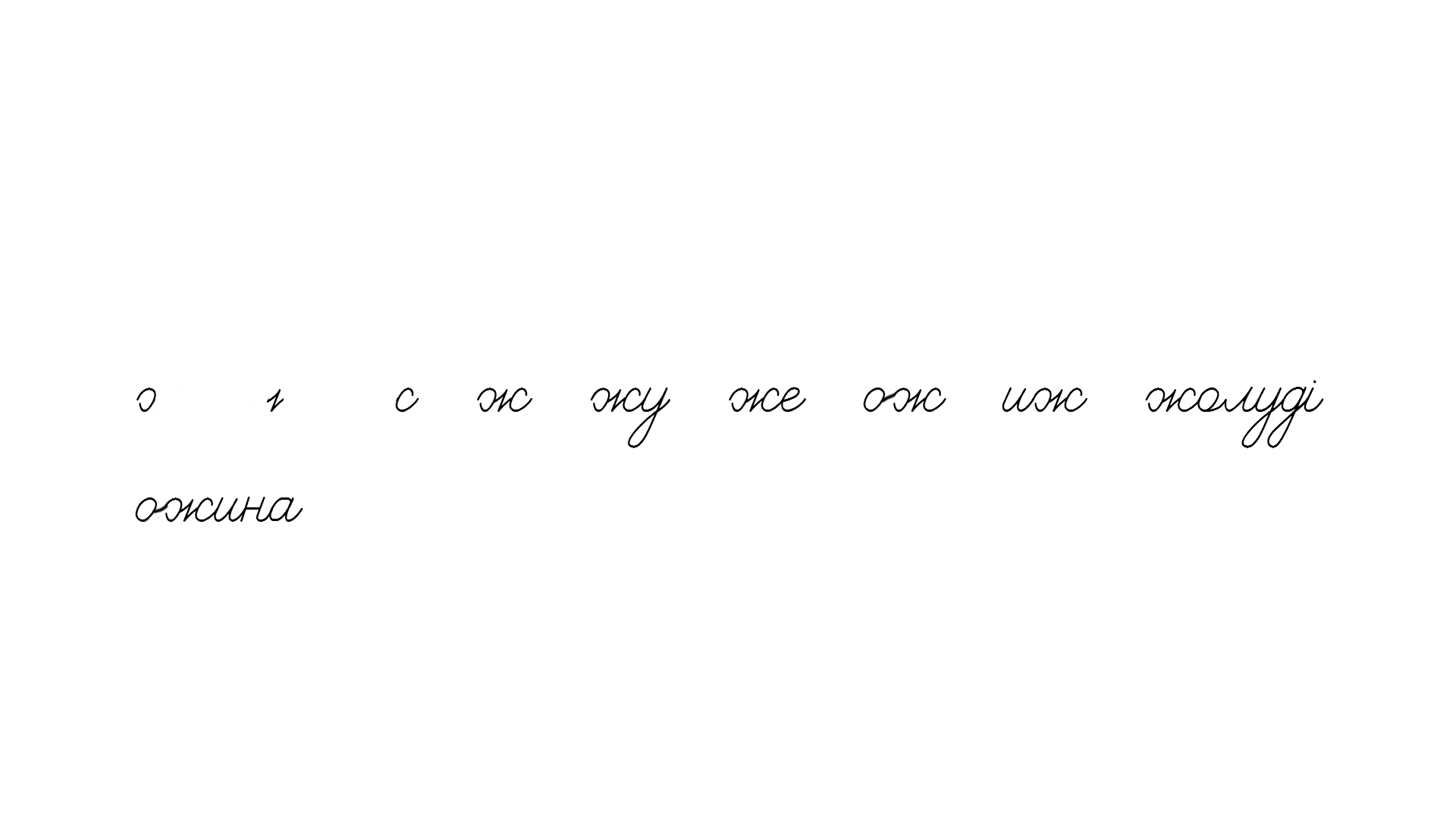 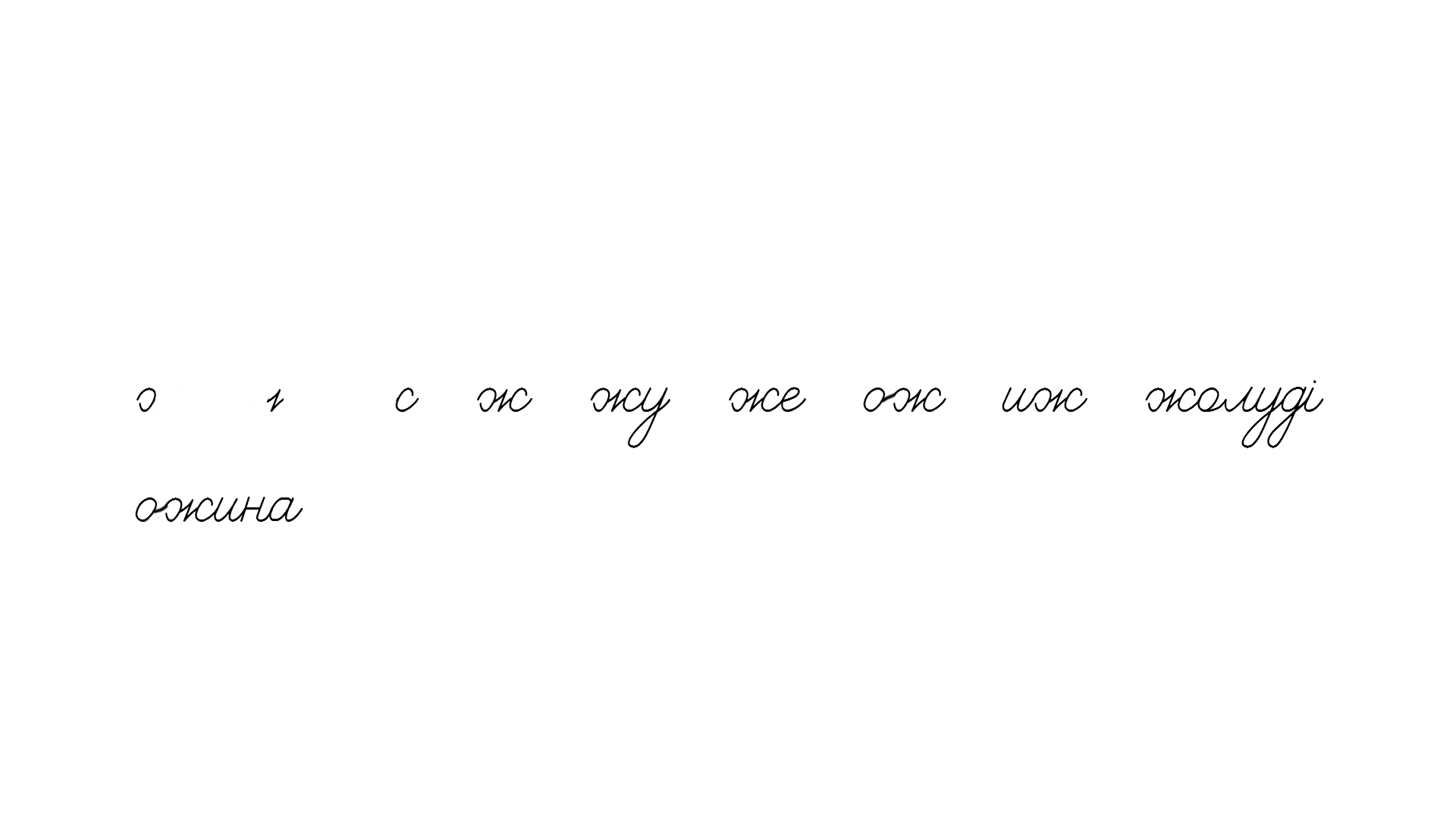 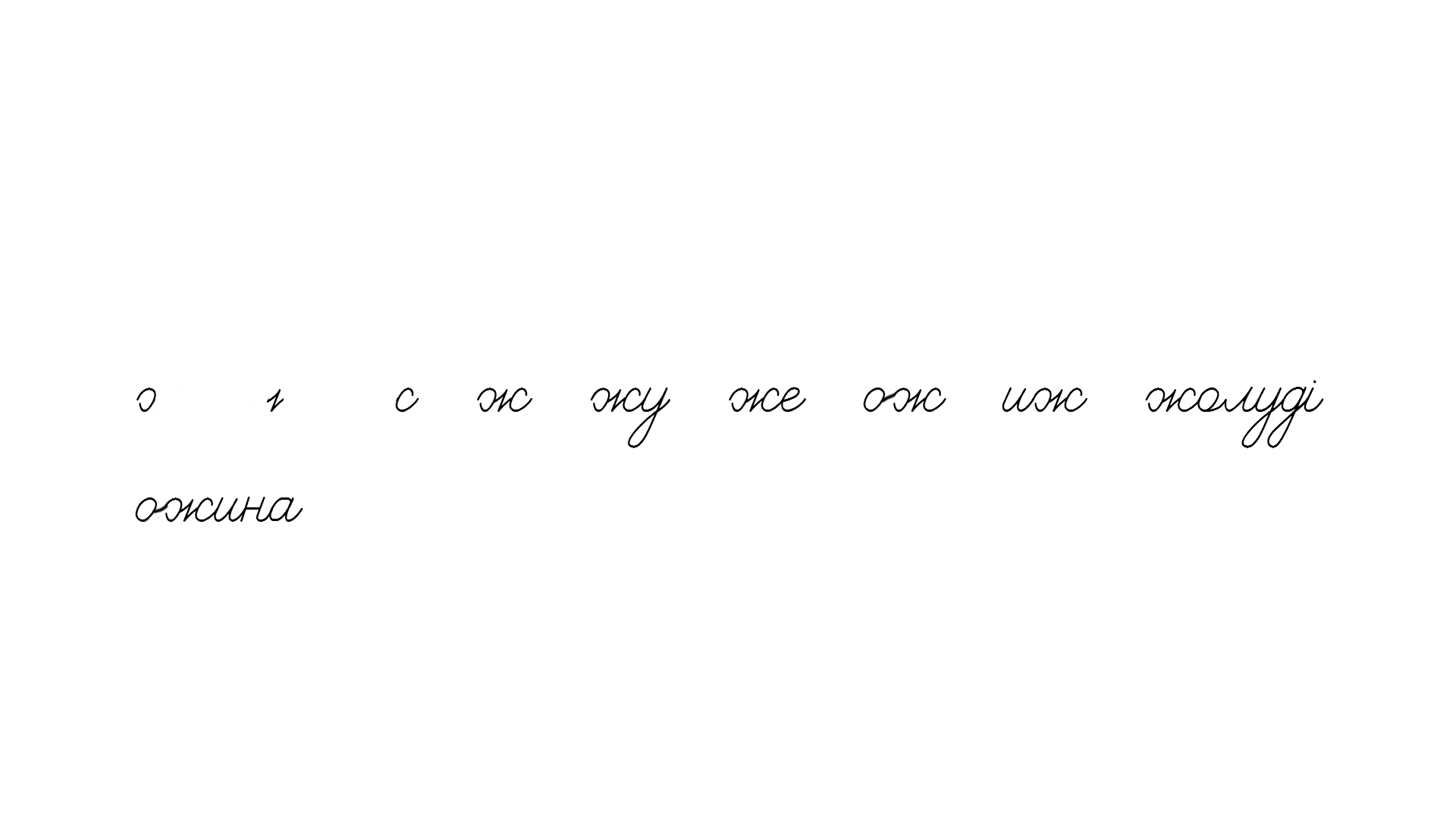 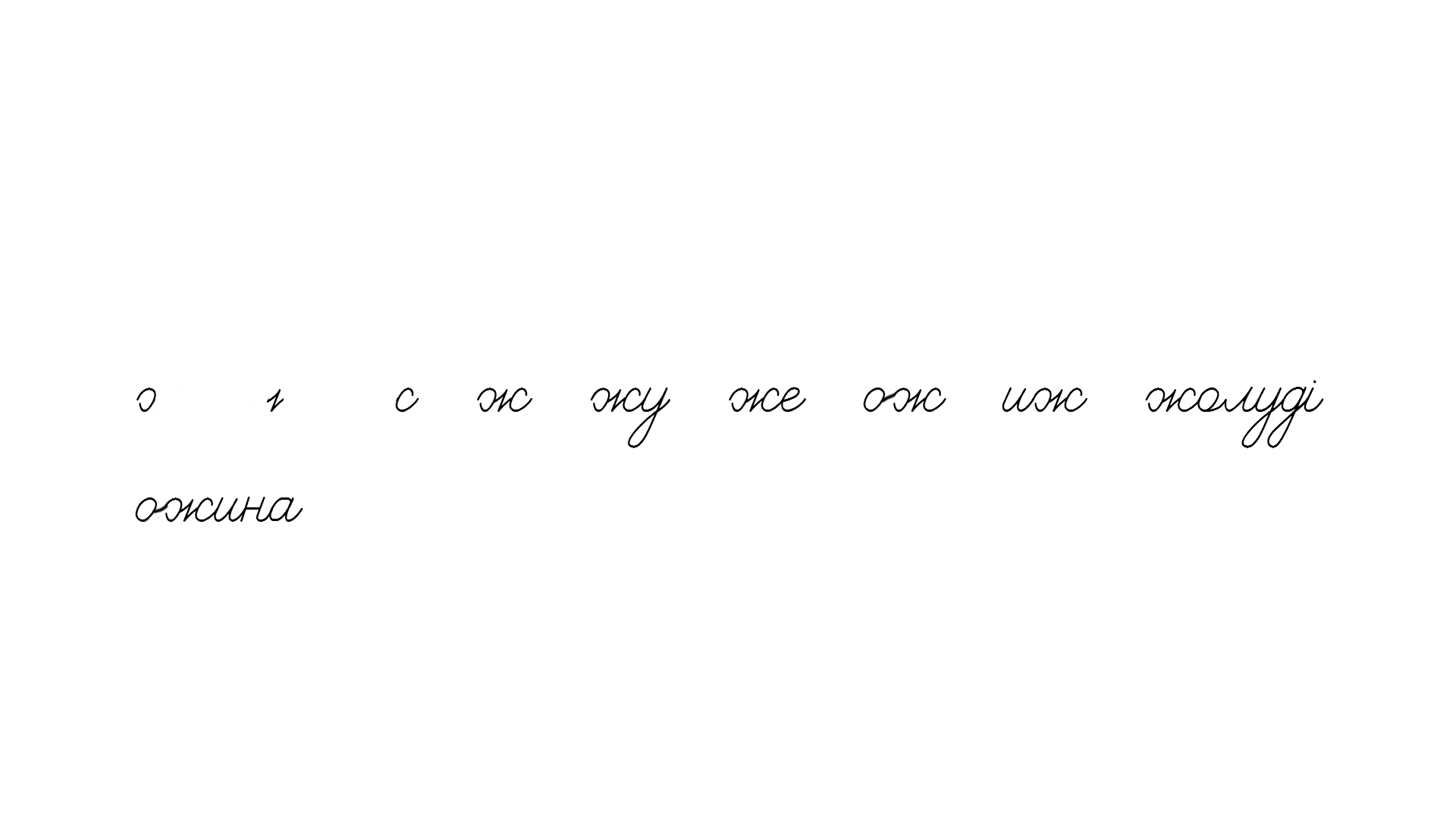 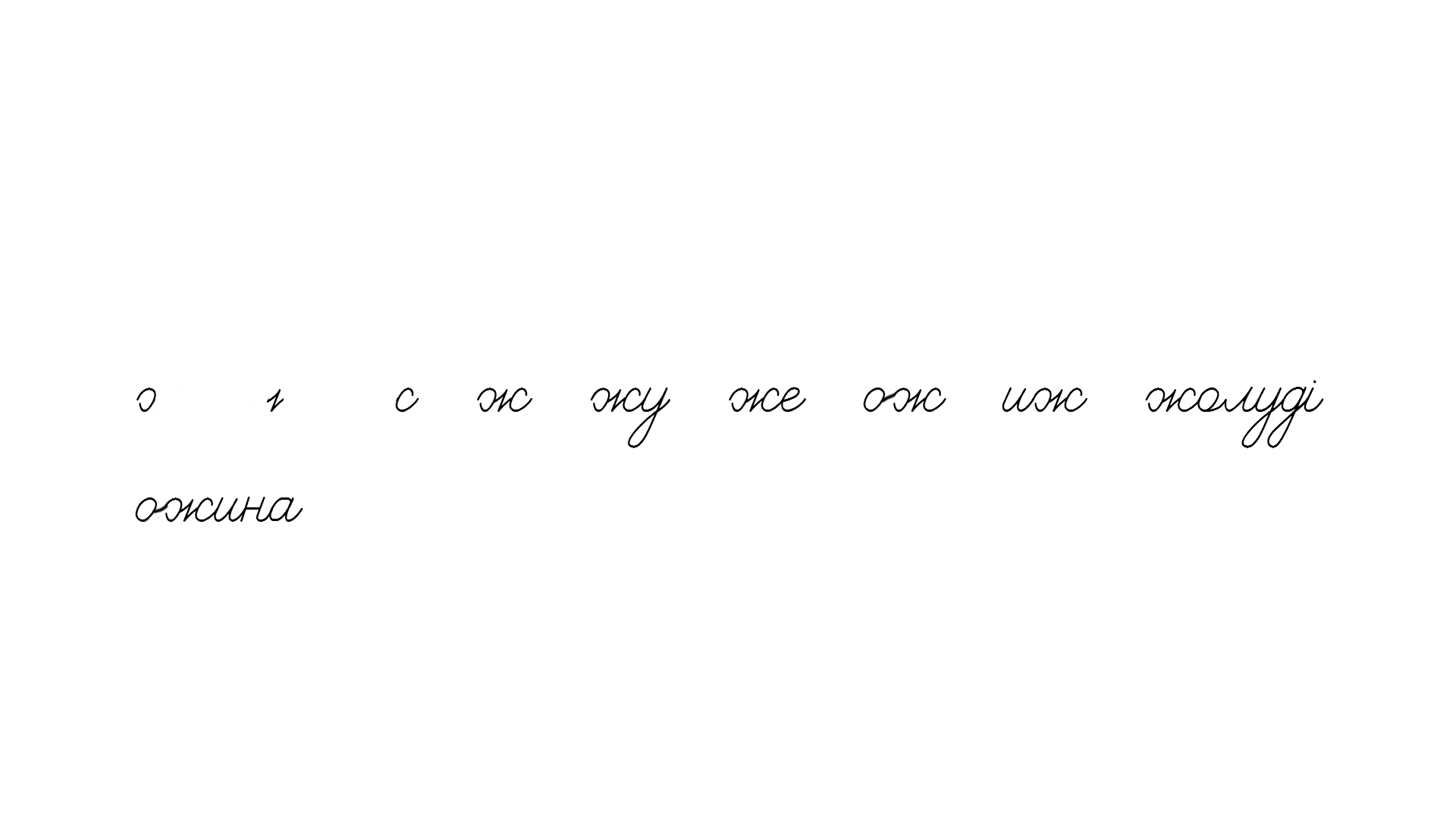 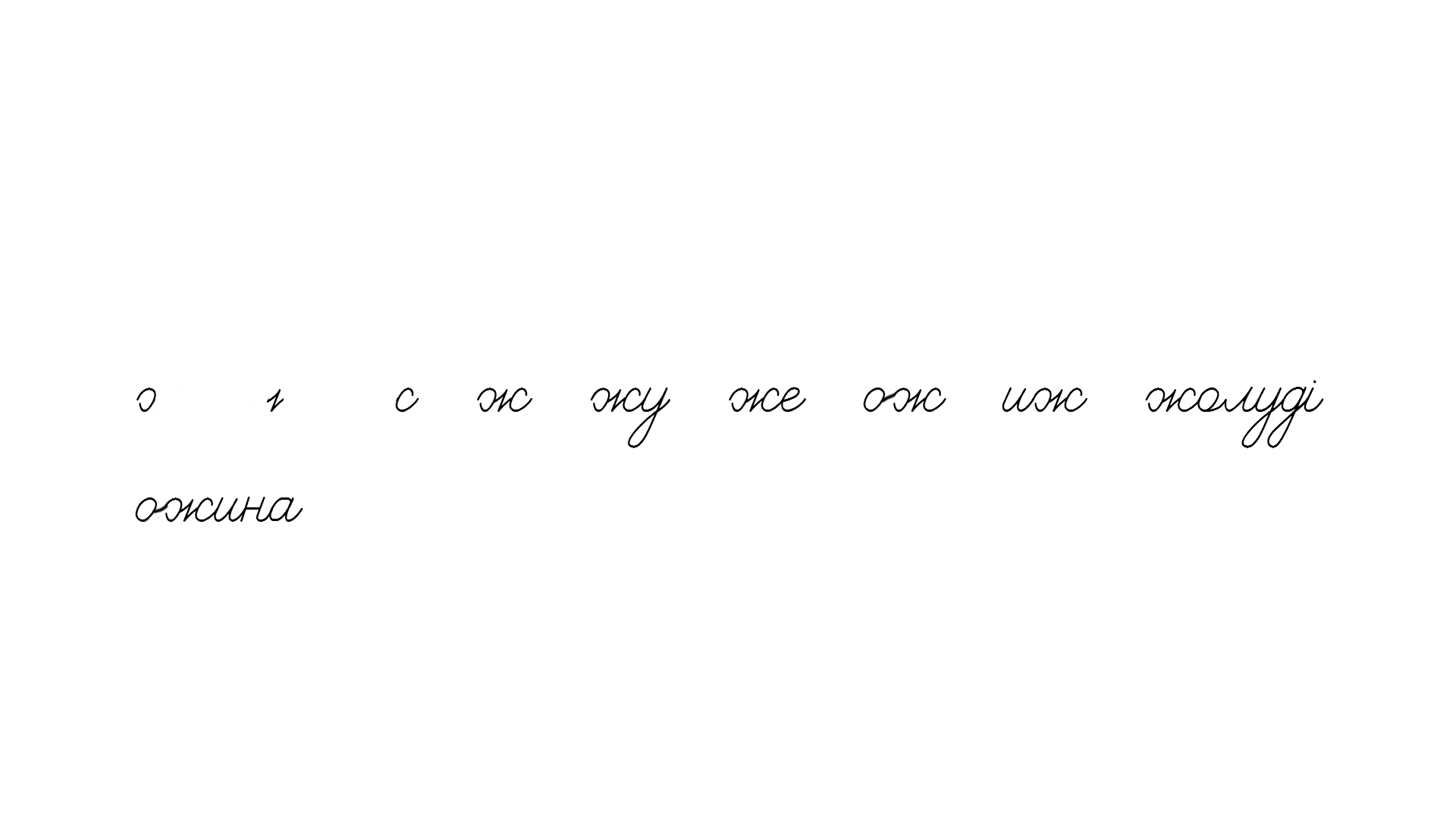 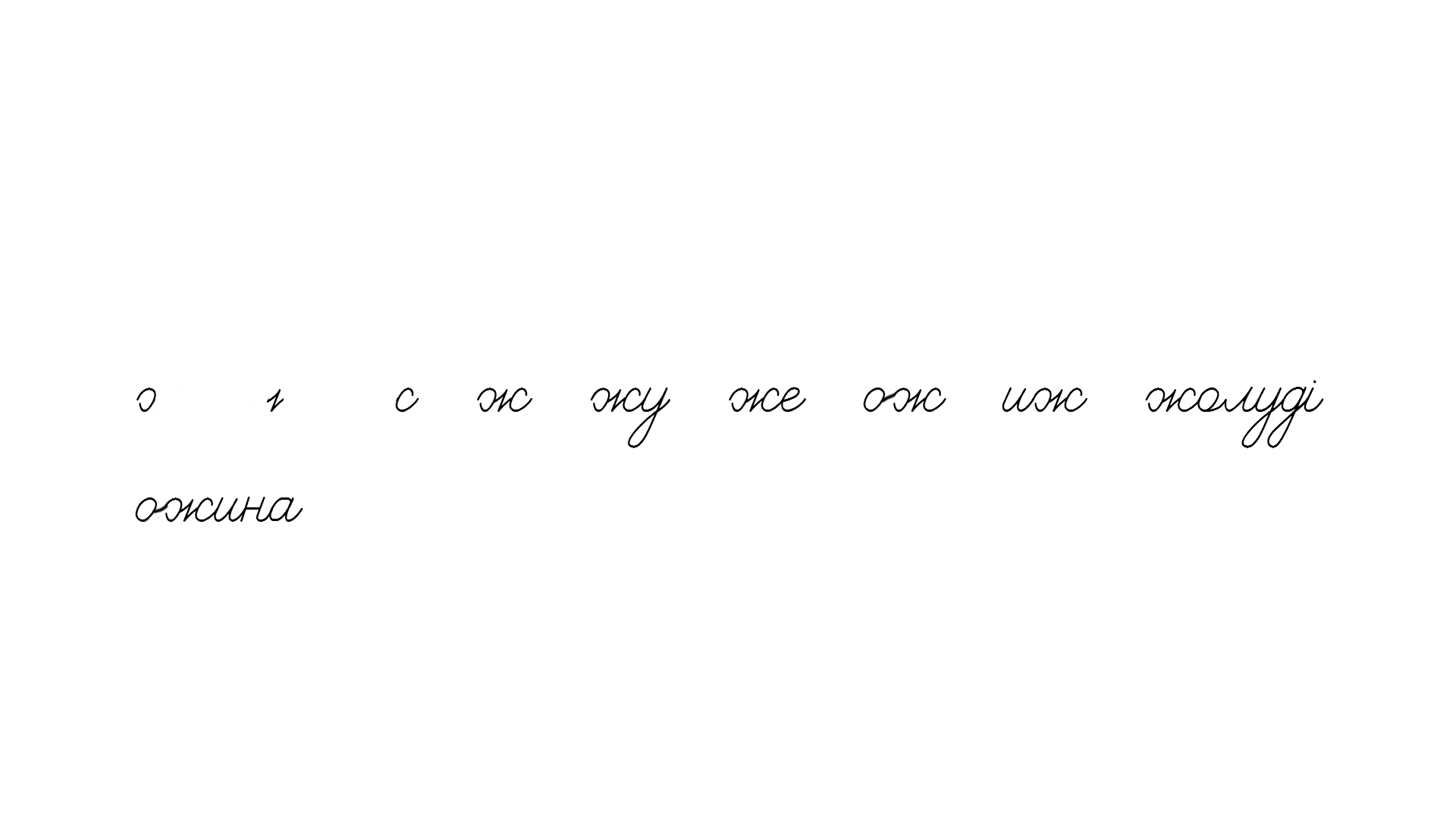 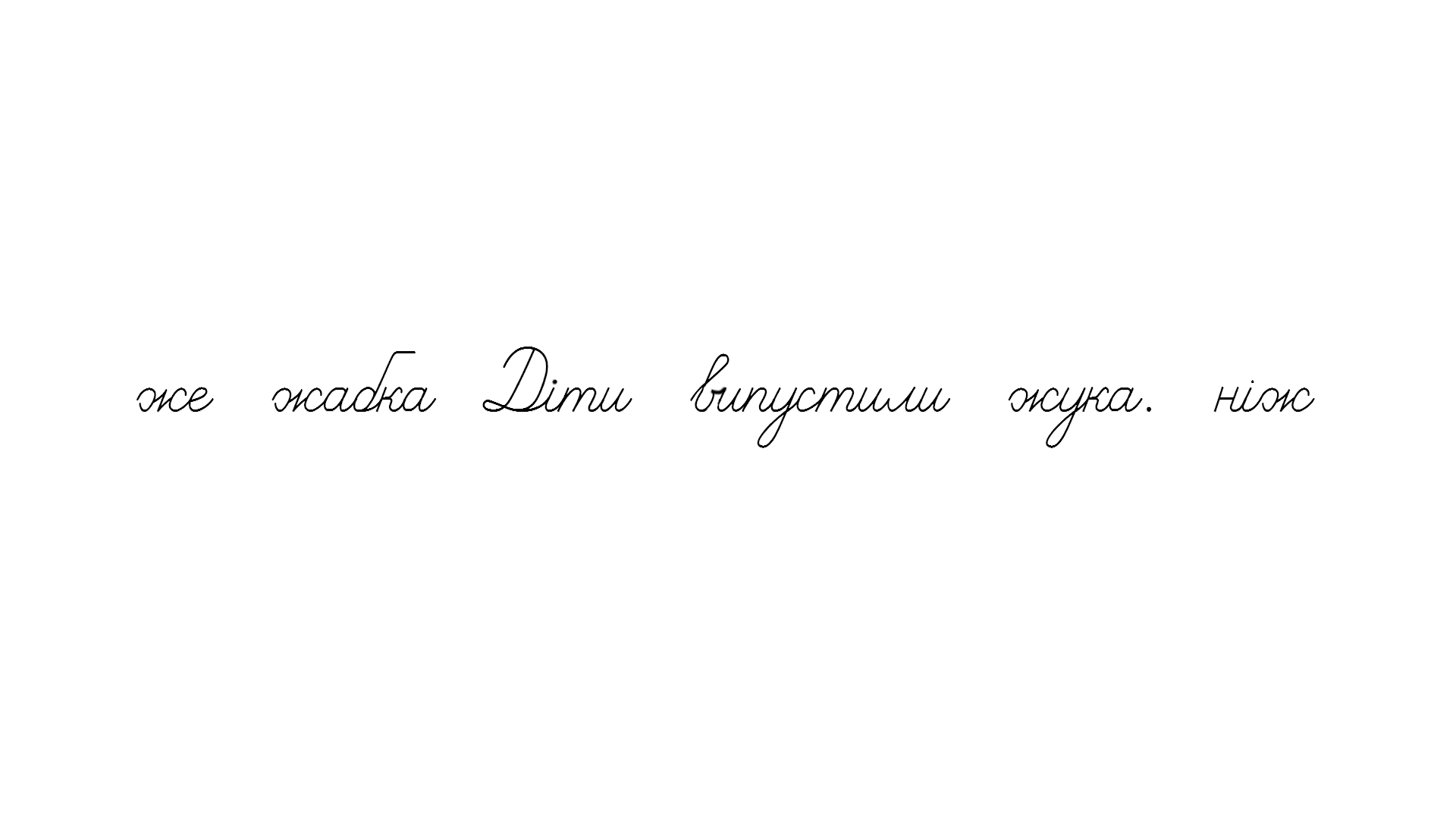 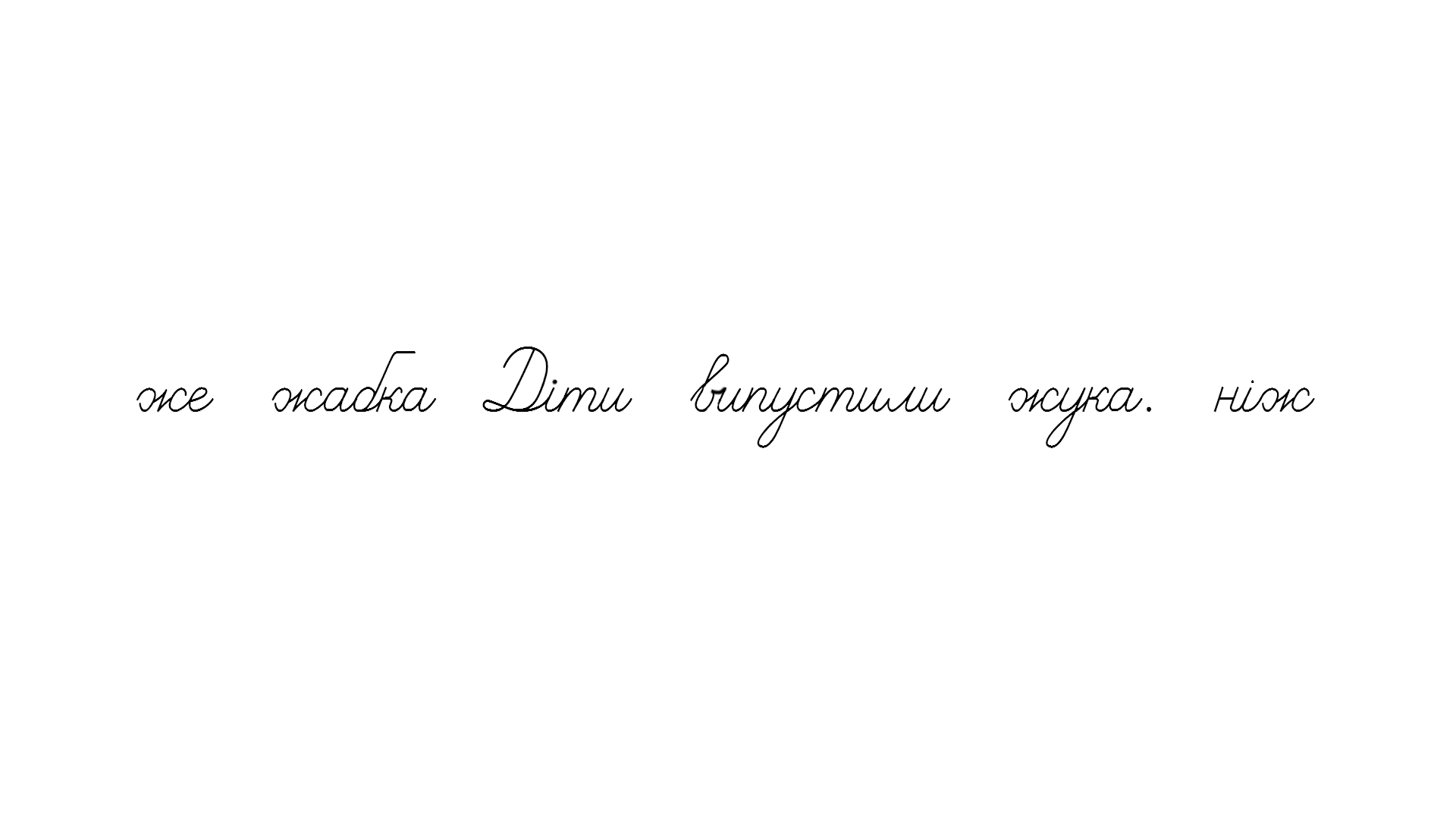 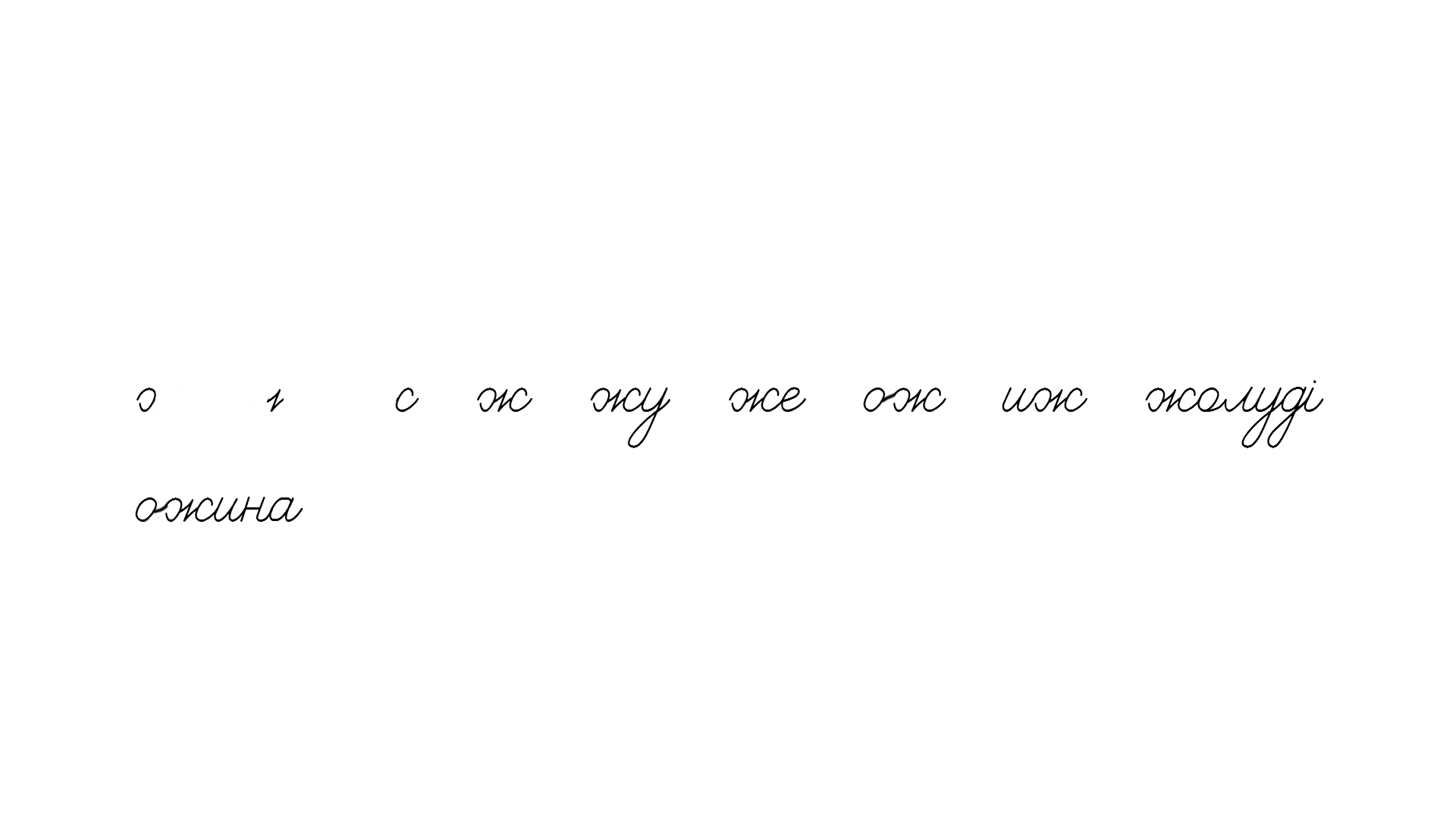 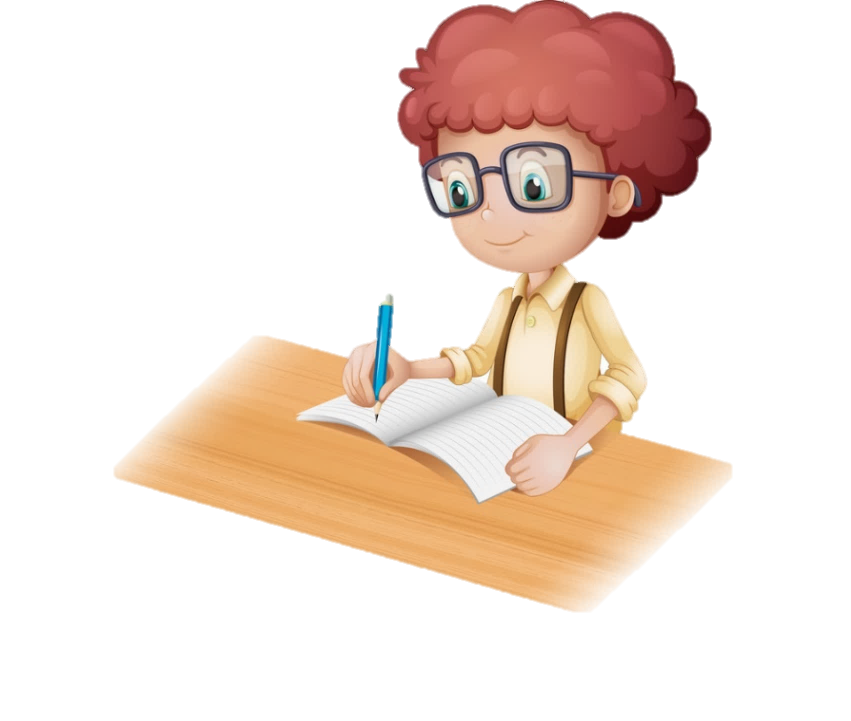 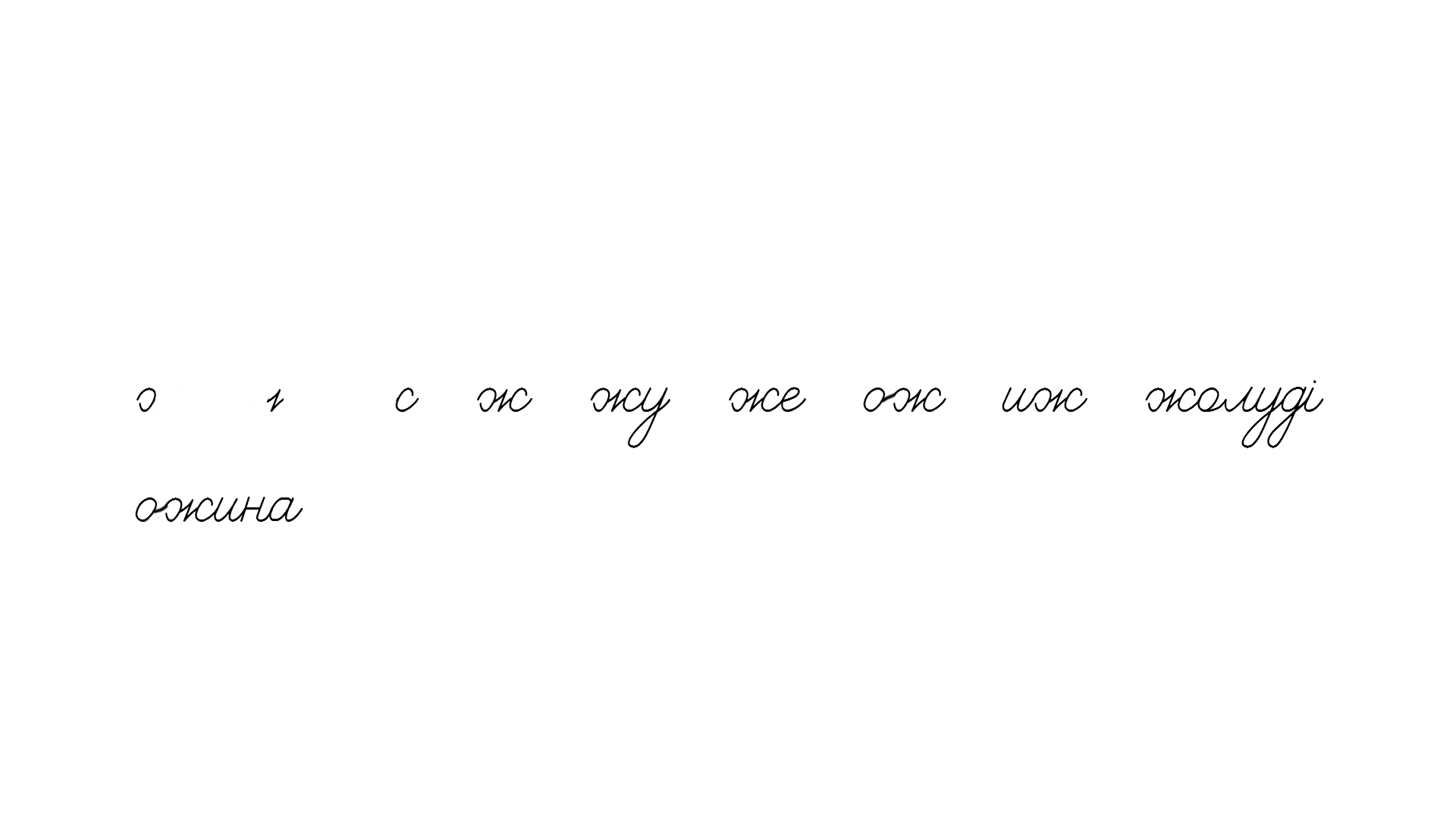 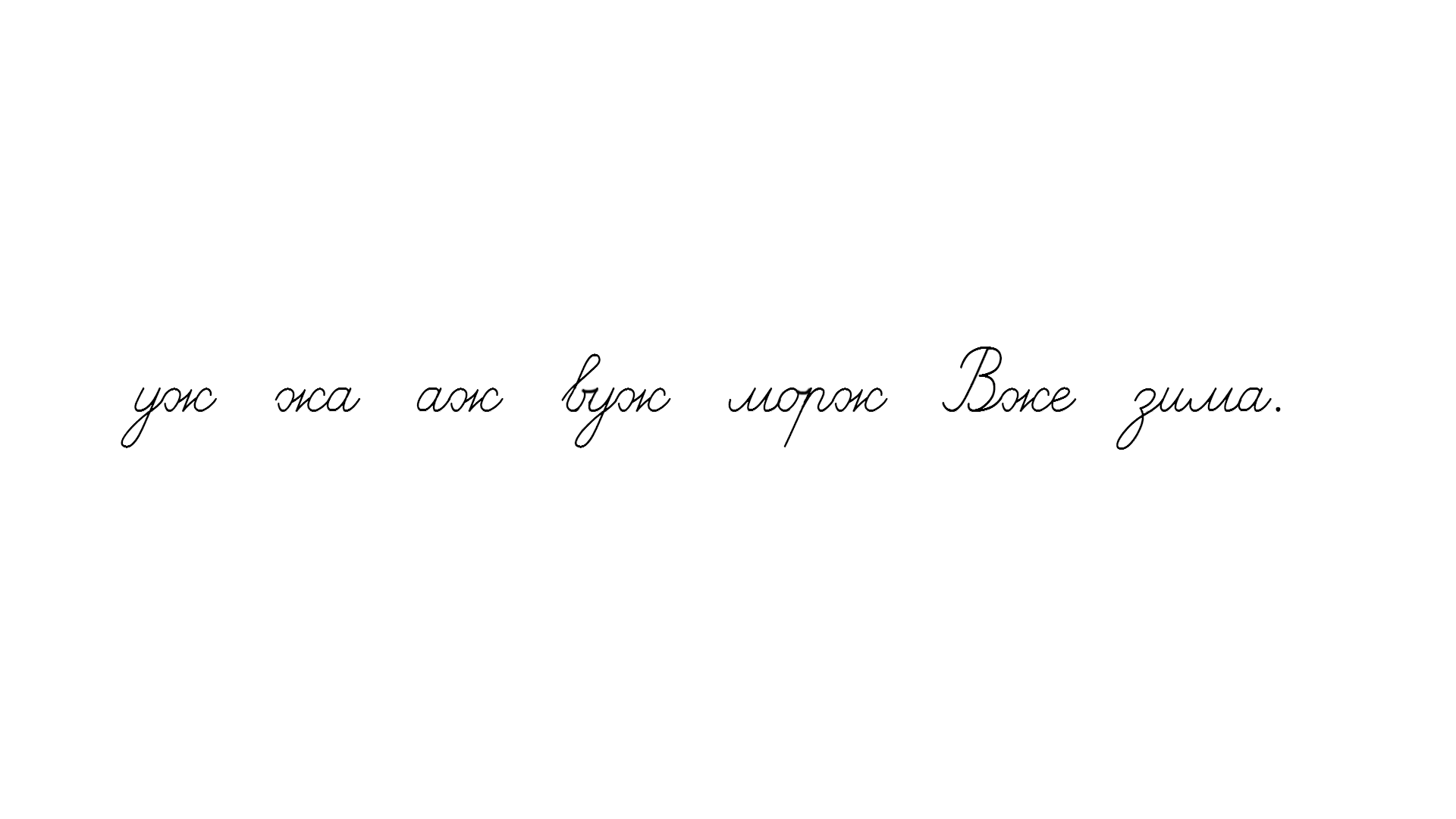 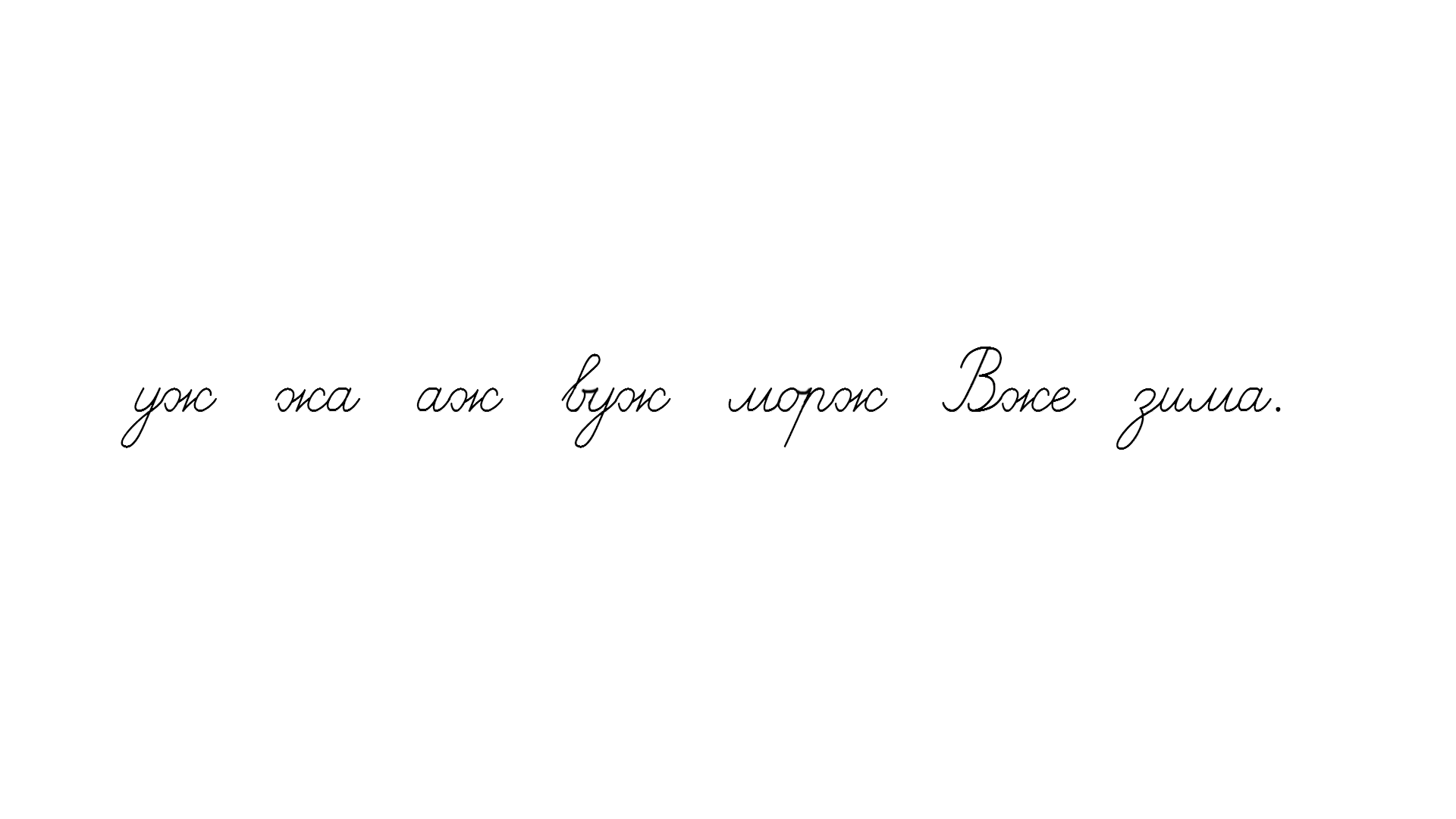 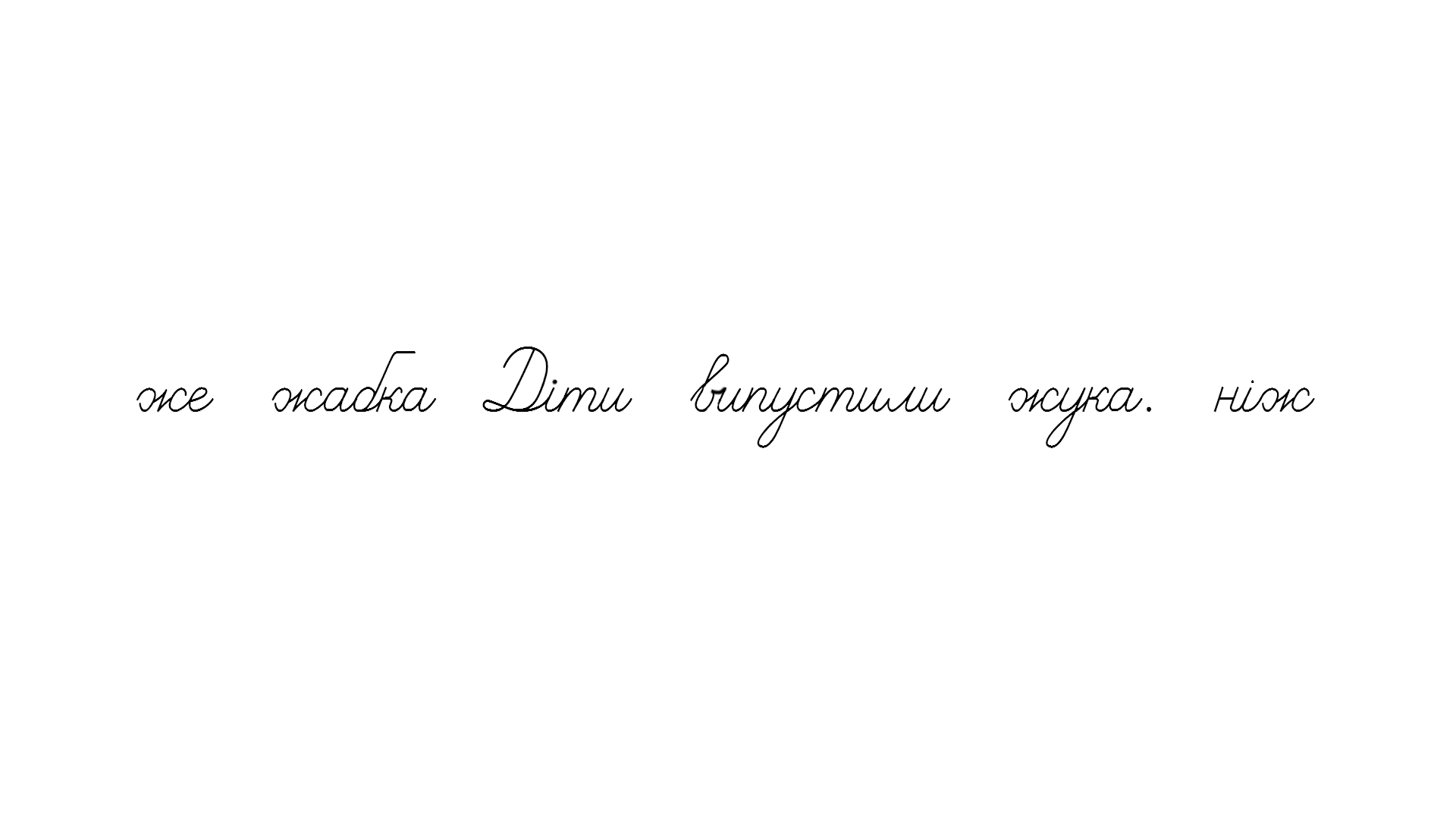 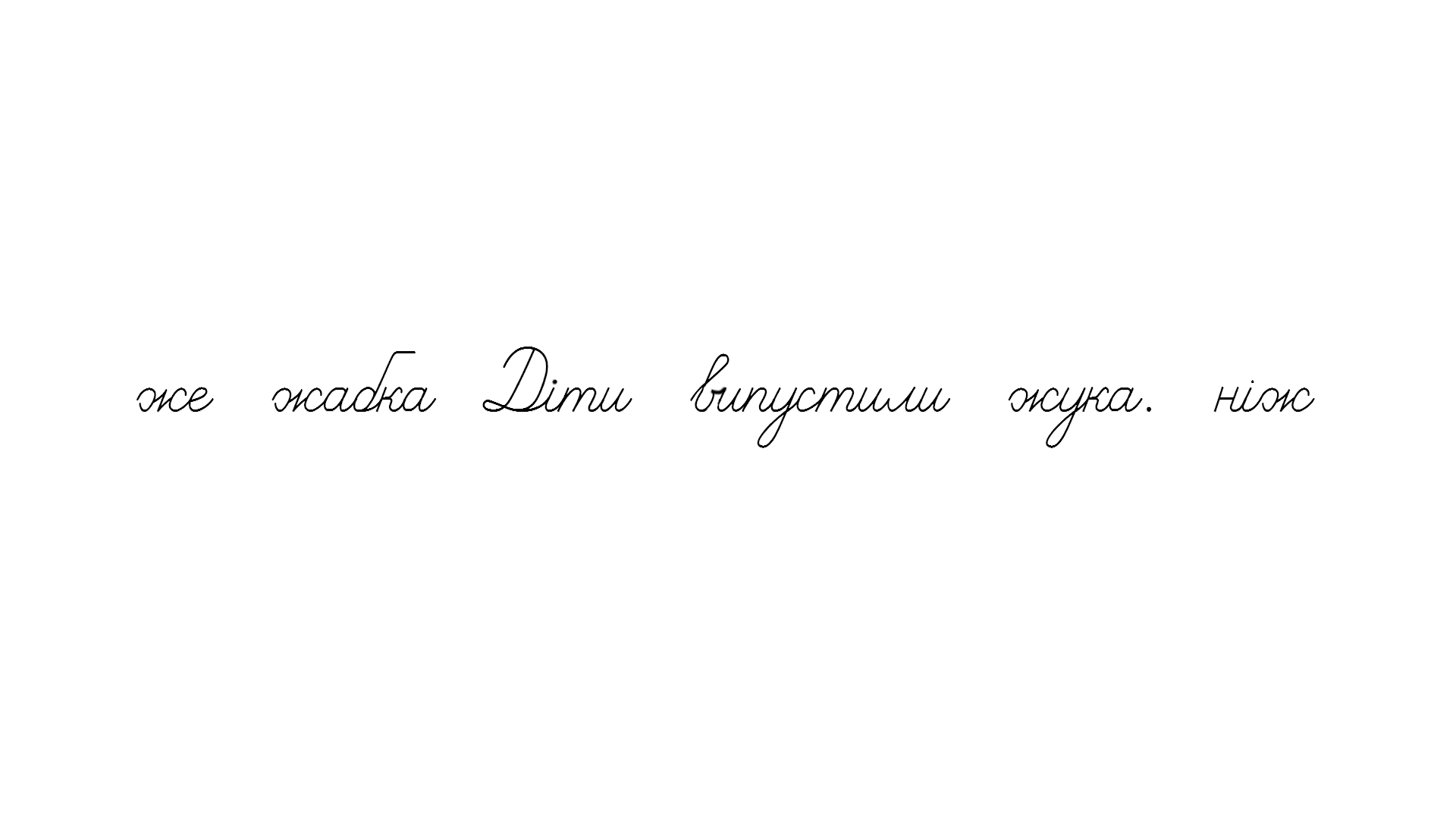 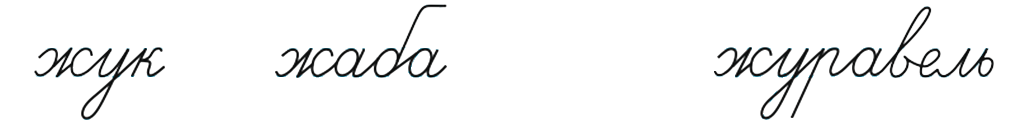 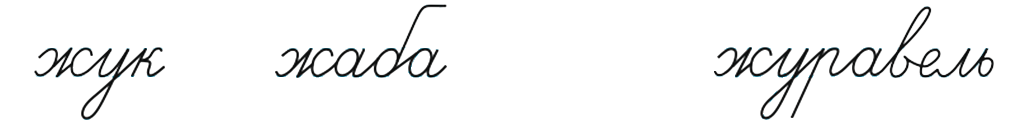 Сторінка
10
Прочитай речення у наступному рядку. 
Запиши за зразком
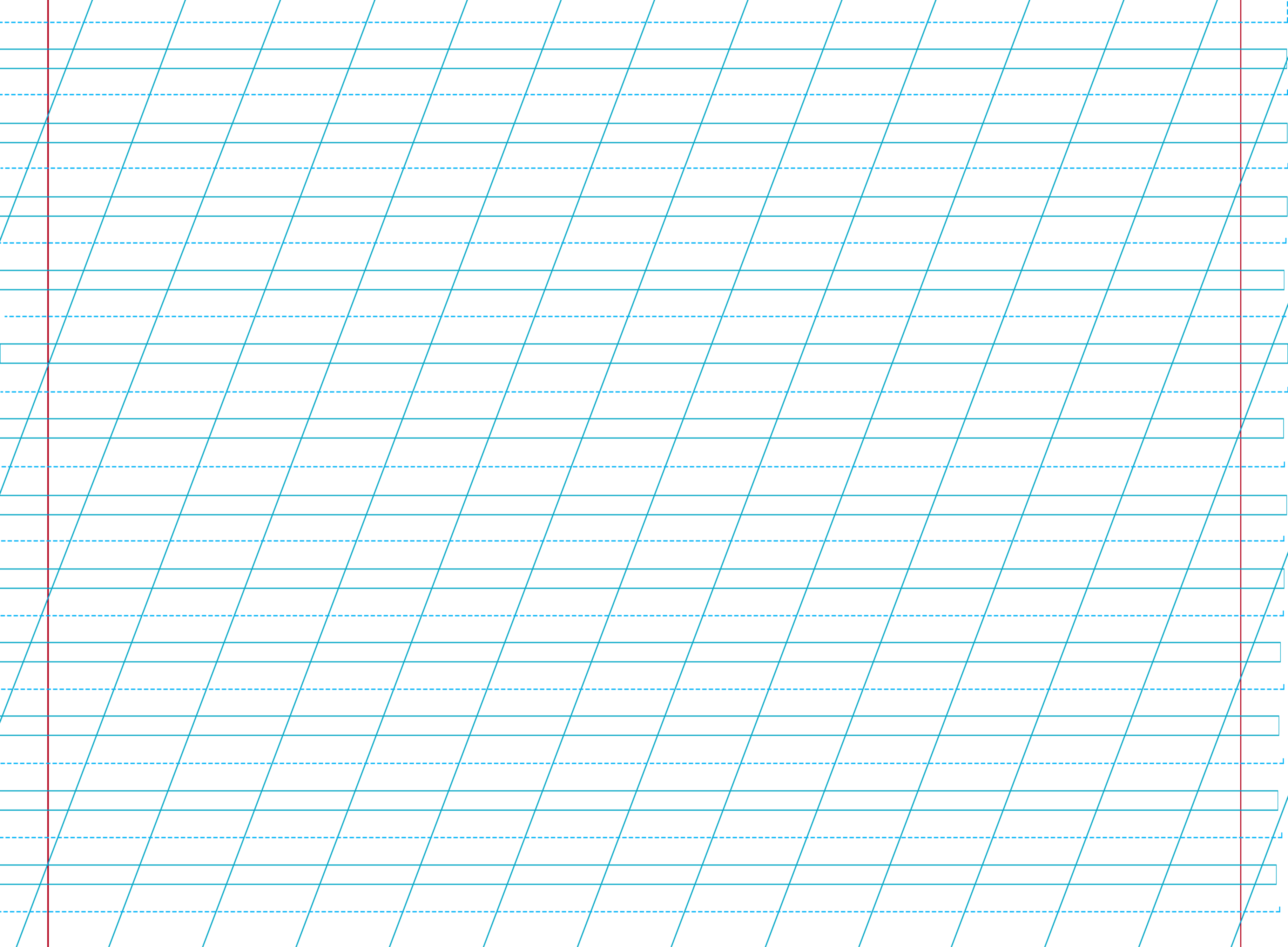 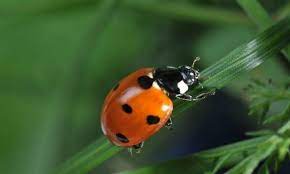 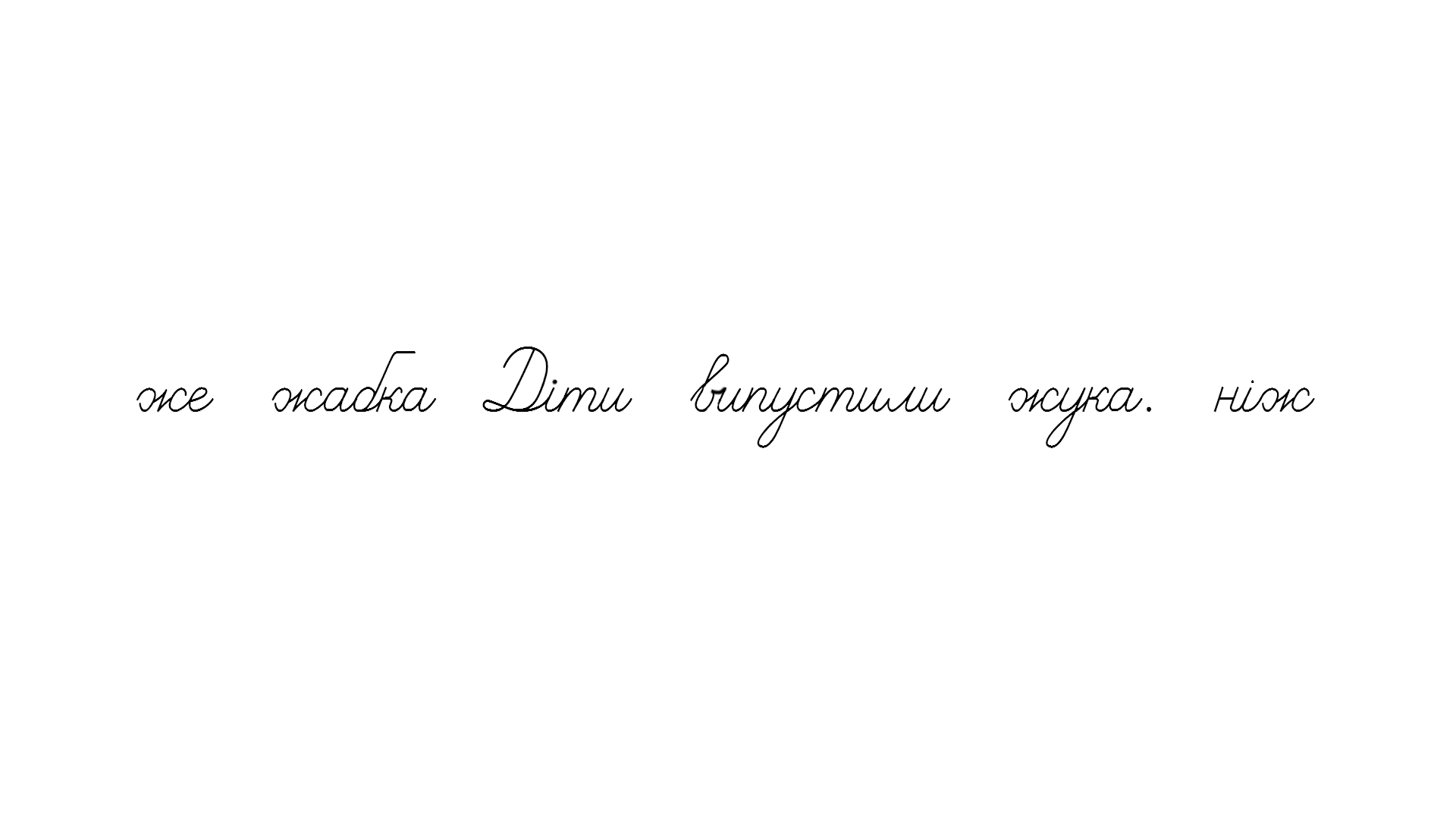 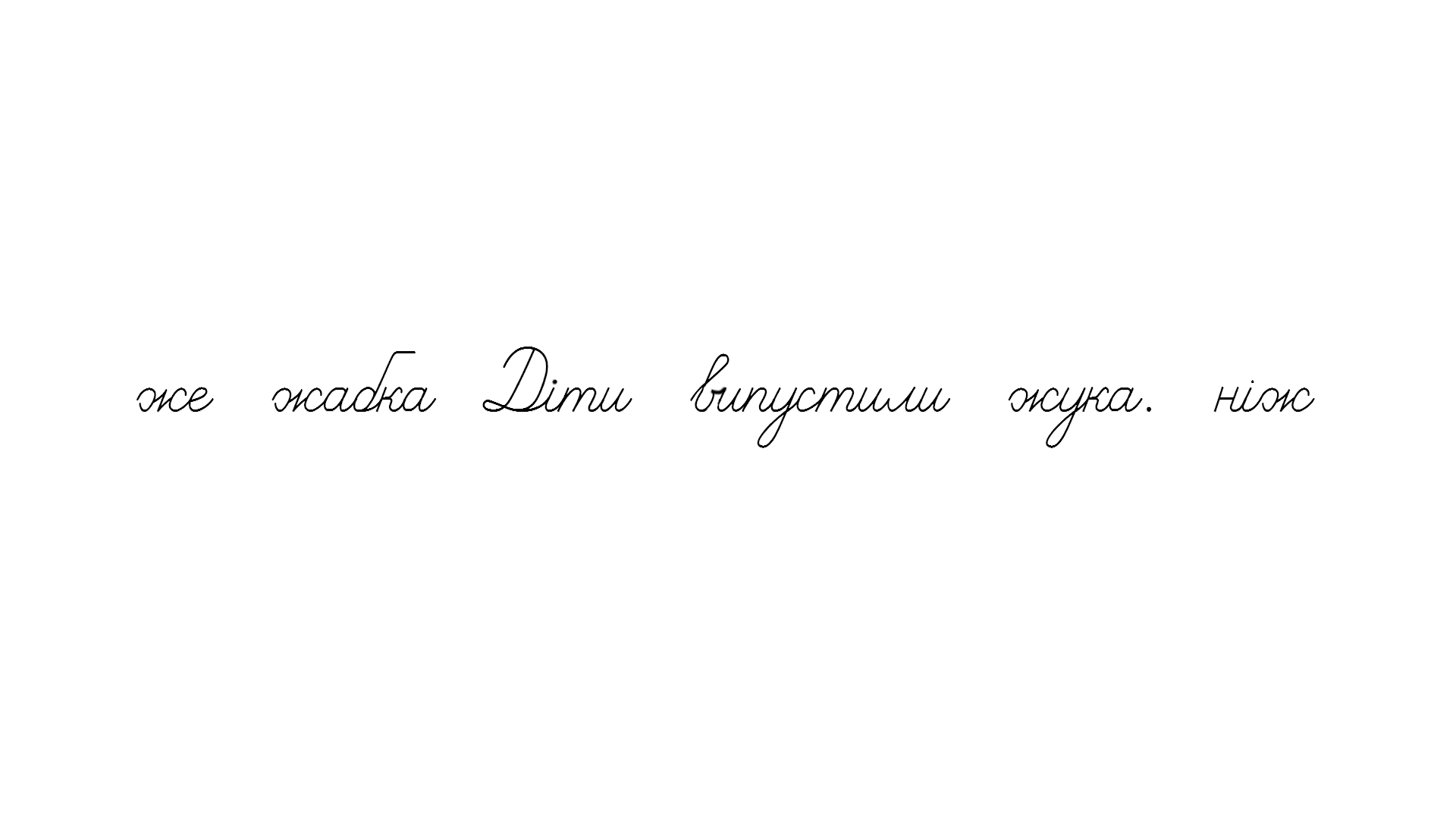 Сторінка
10
Пригадай яких кольорів бувають жабки (темно-зелені, світло-зелені, сірі, руді, у крапинку). Визнач, скільки усього жабок на малюнку. Чи є серед них однакові? Вибери, якими олівцями будеш зафарбовувати жабок? 
Яку жабку зробиш царівною? Домалюй їй корону
Що зображено внизу сторінки зошита?
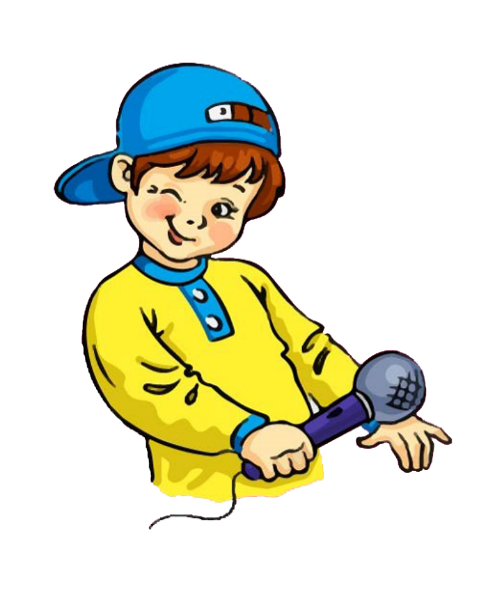 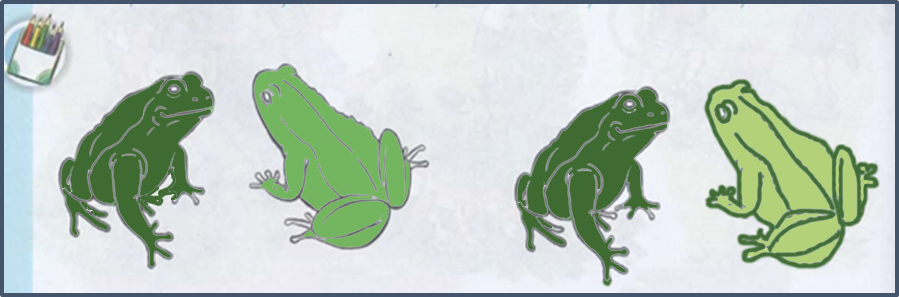 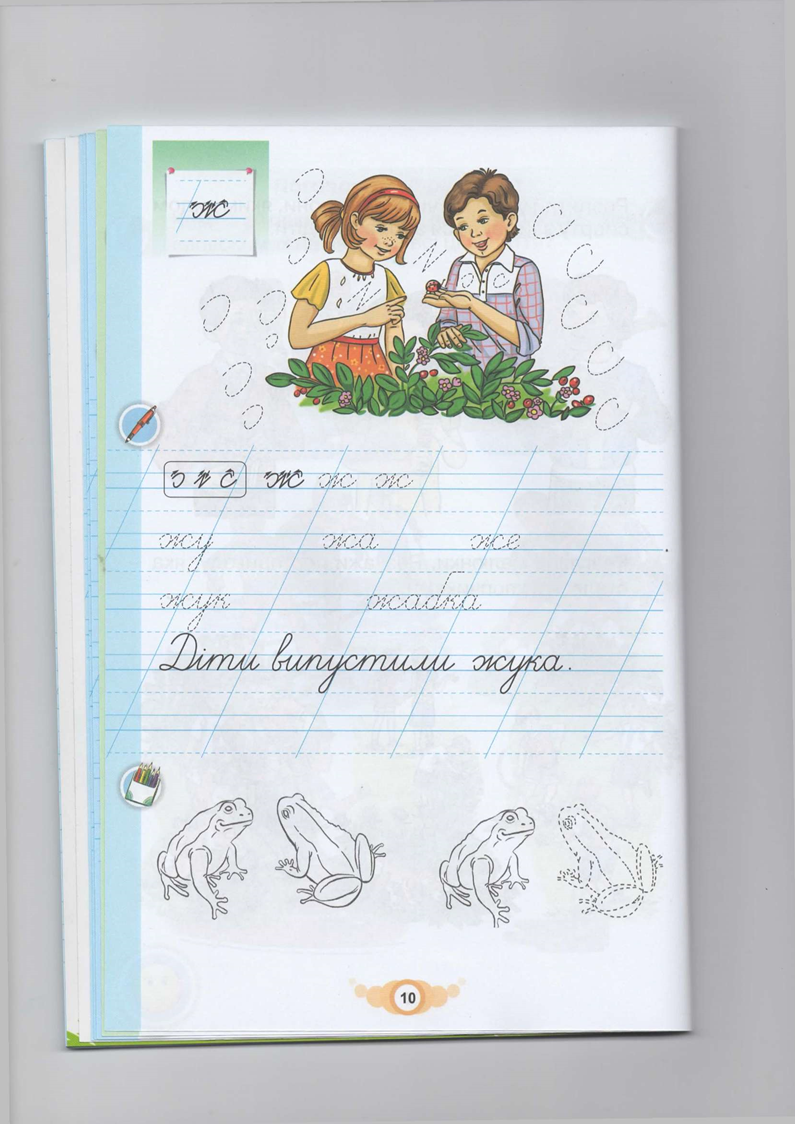 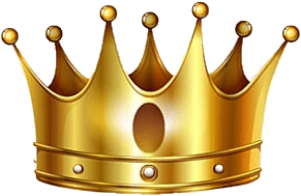 Сторінка
10
Сьогодні
Фізкультхвилинка
16.01.2024
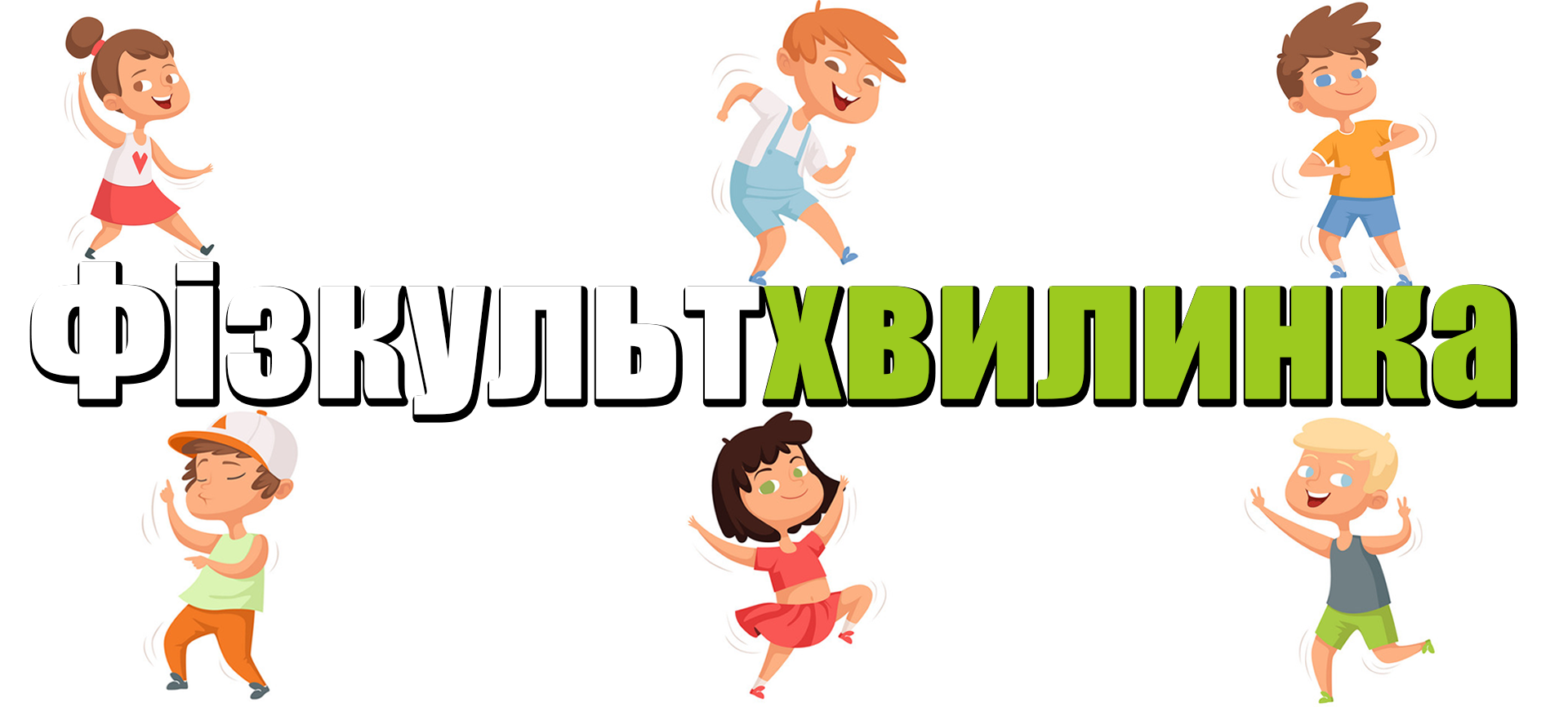 Утвори зі складів слова у наступних рядках. Запиши
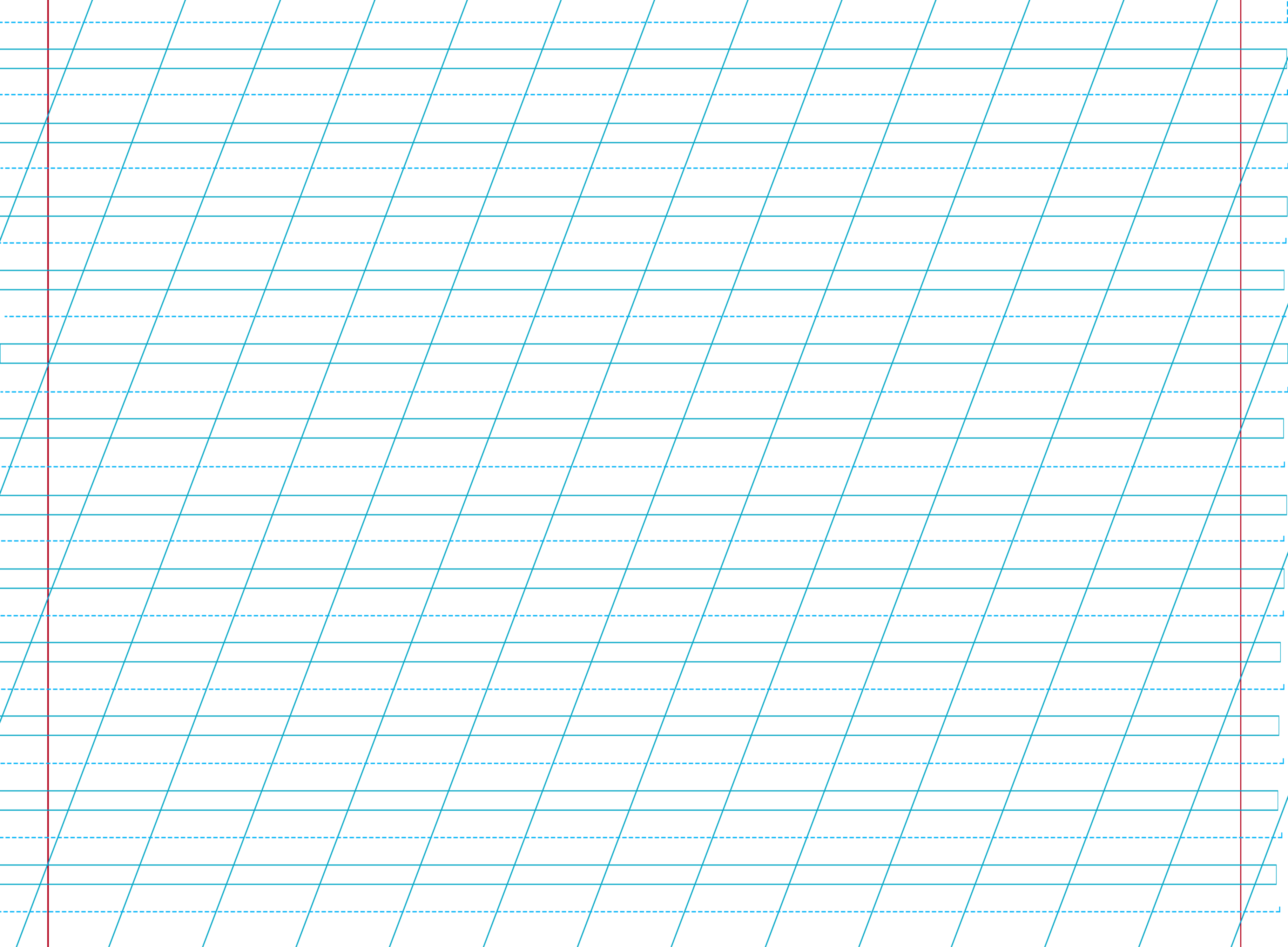 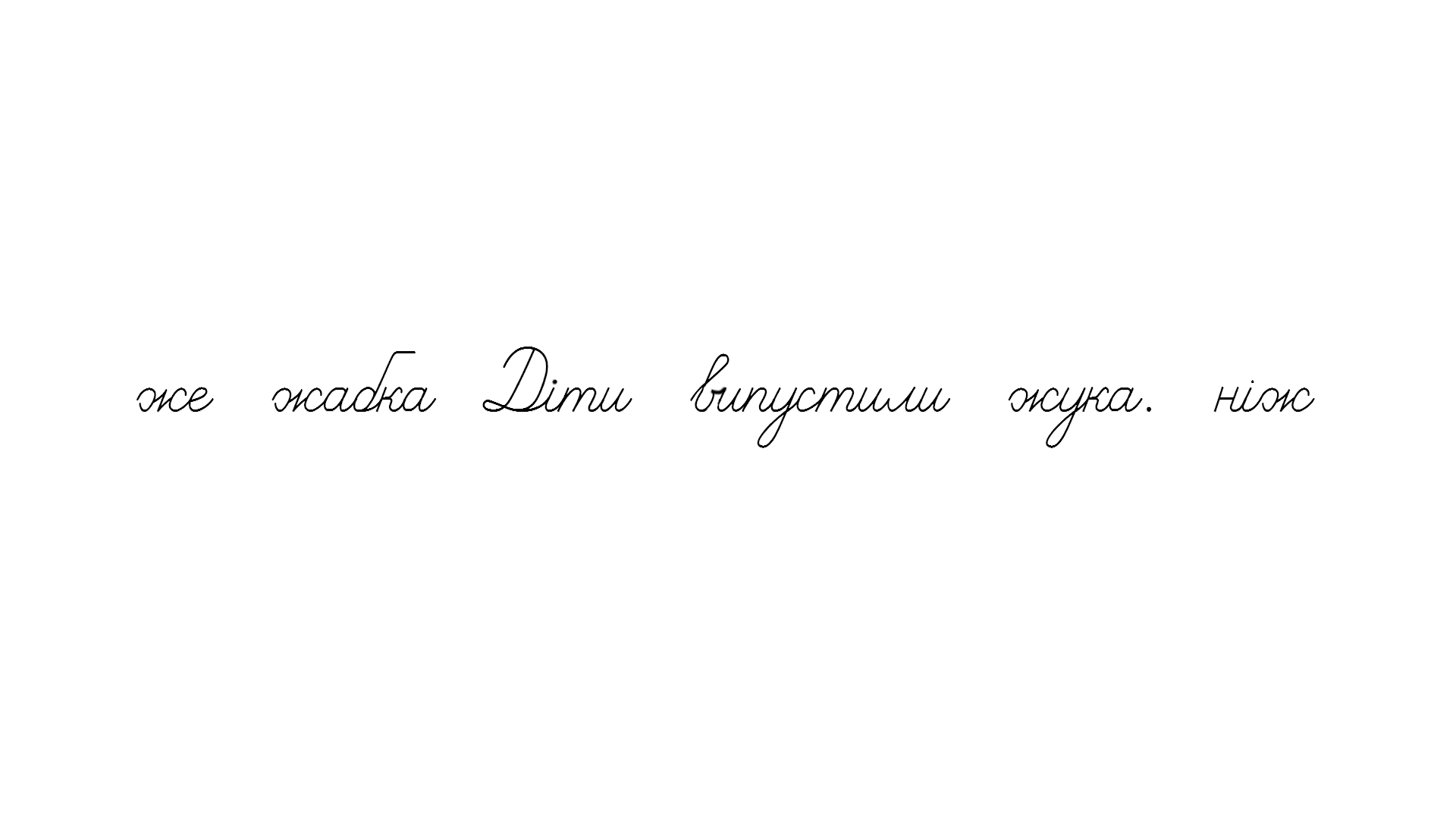 ні
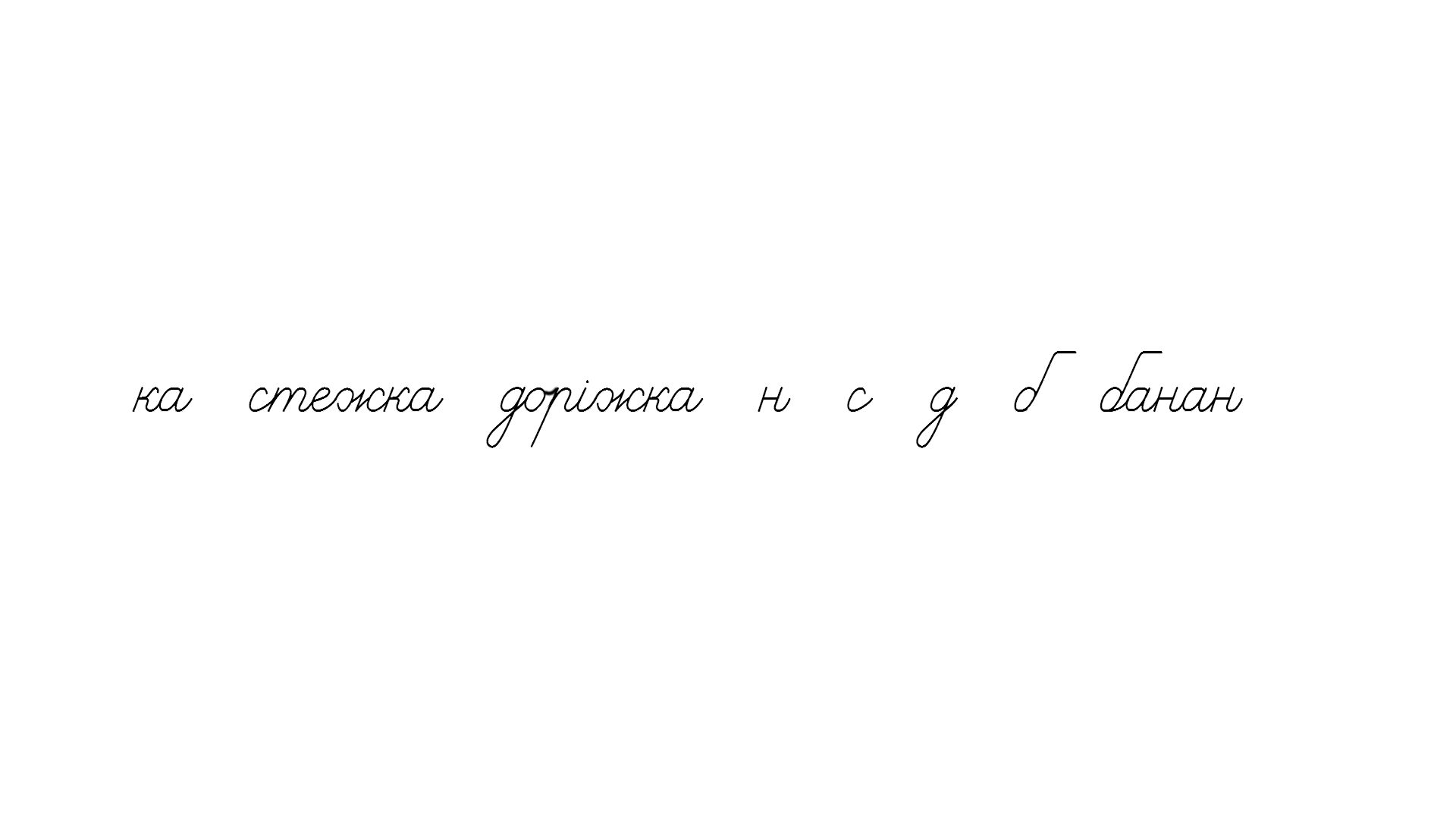 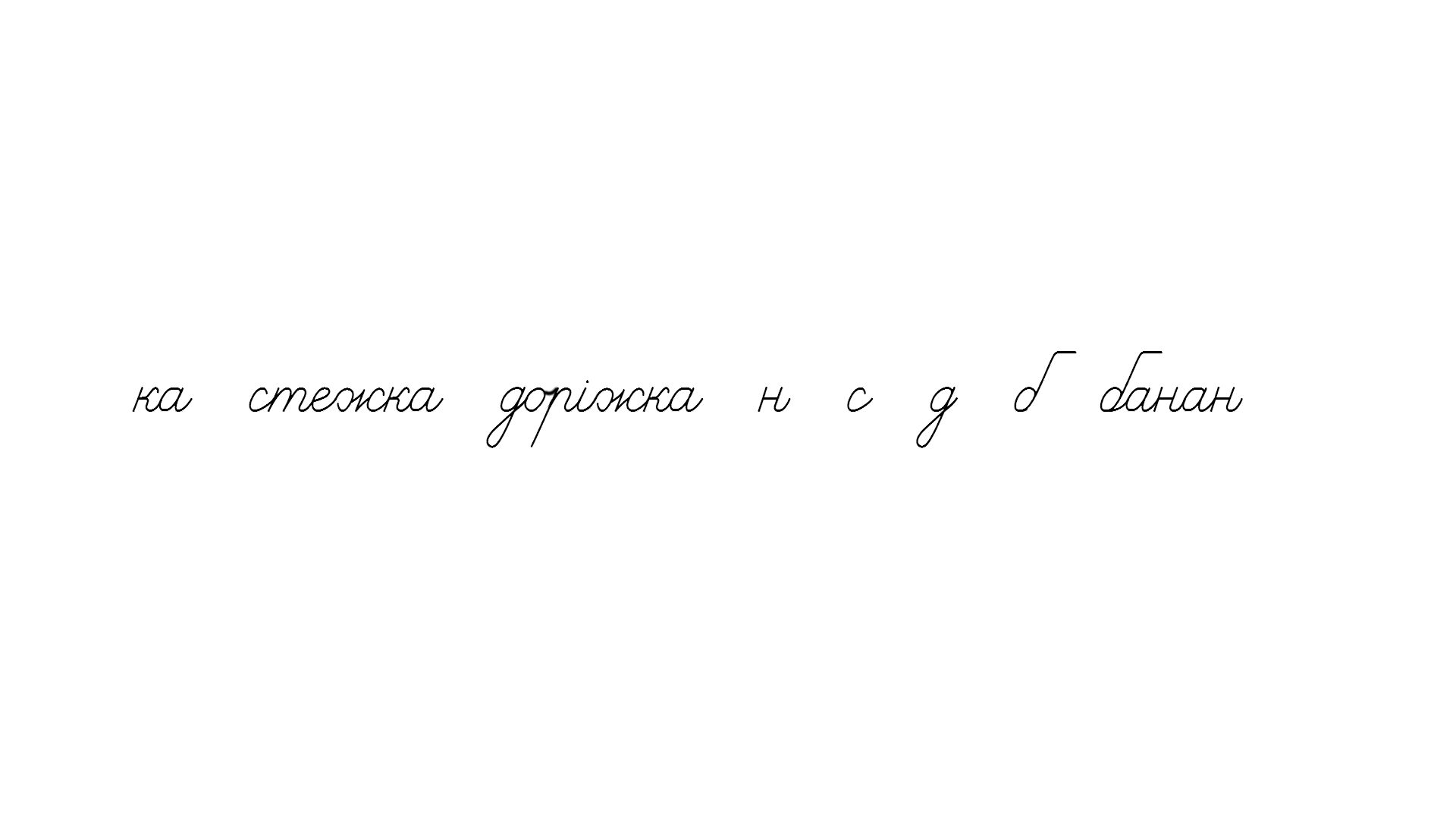 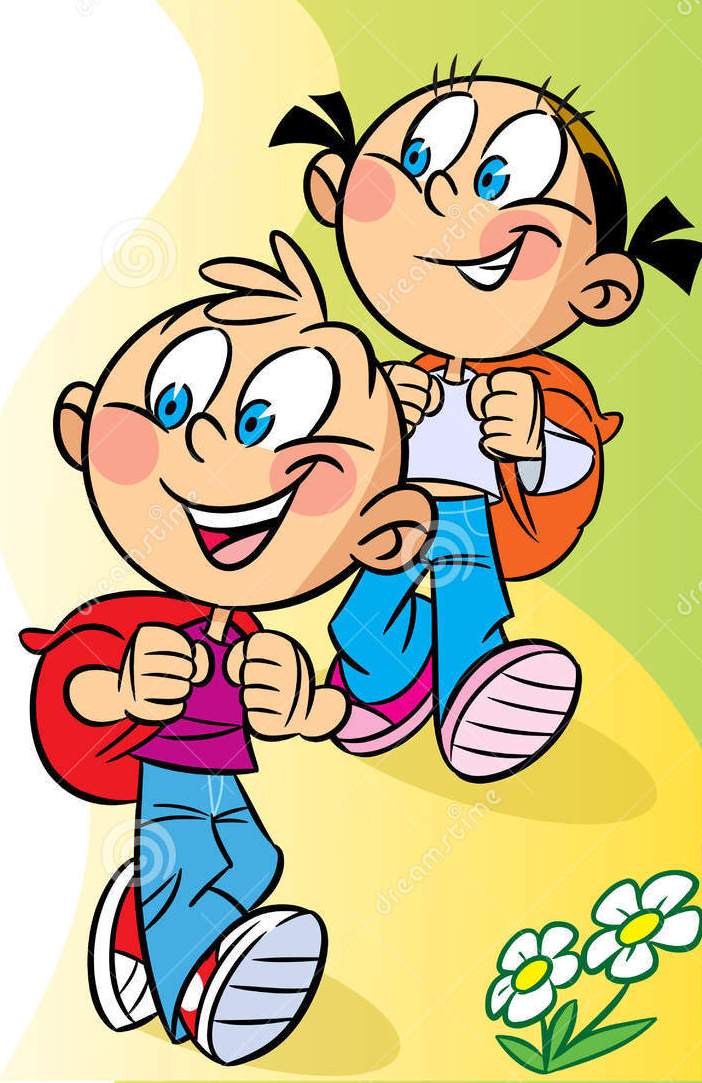 сте
жка
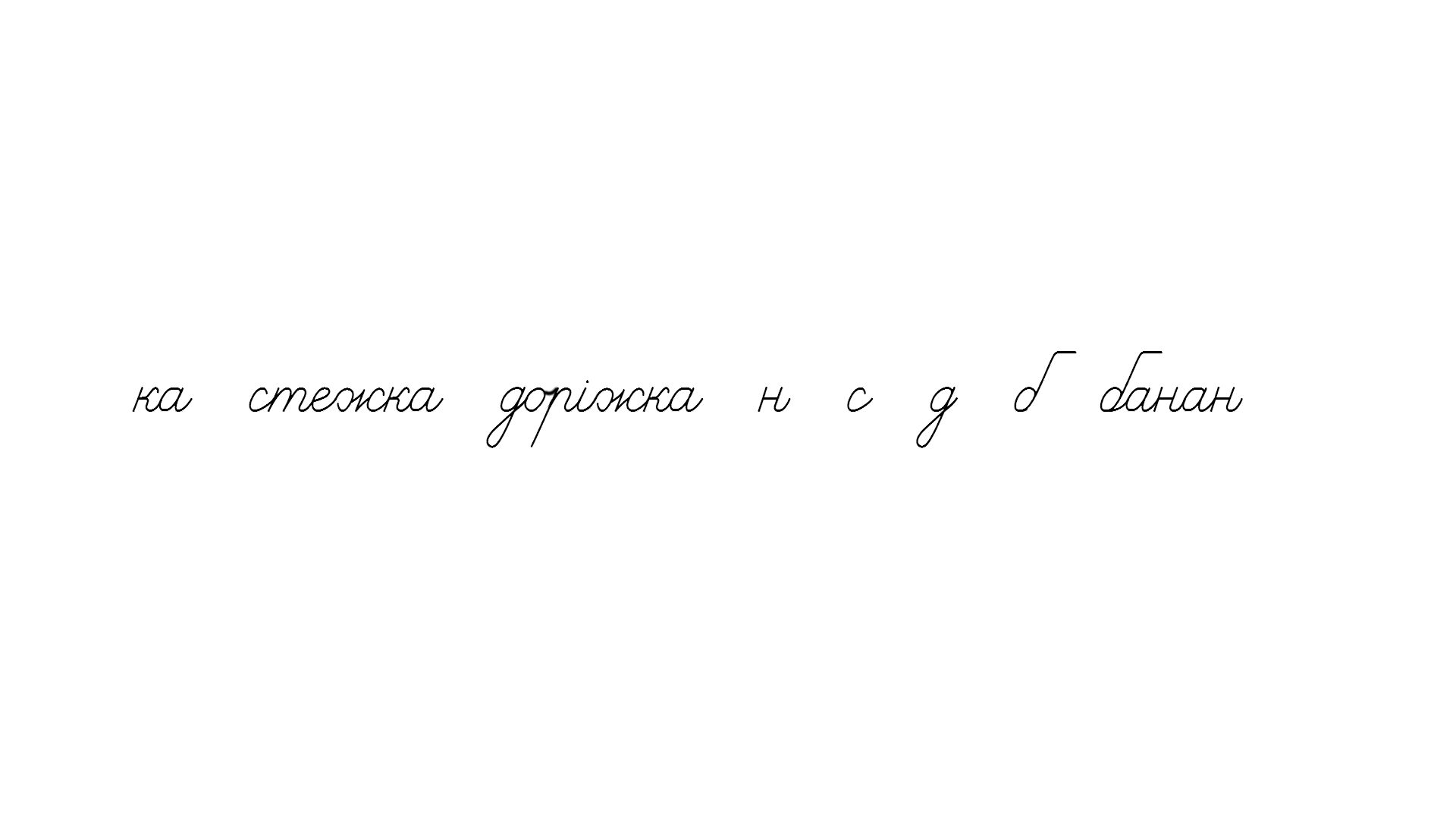 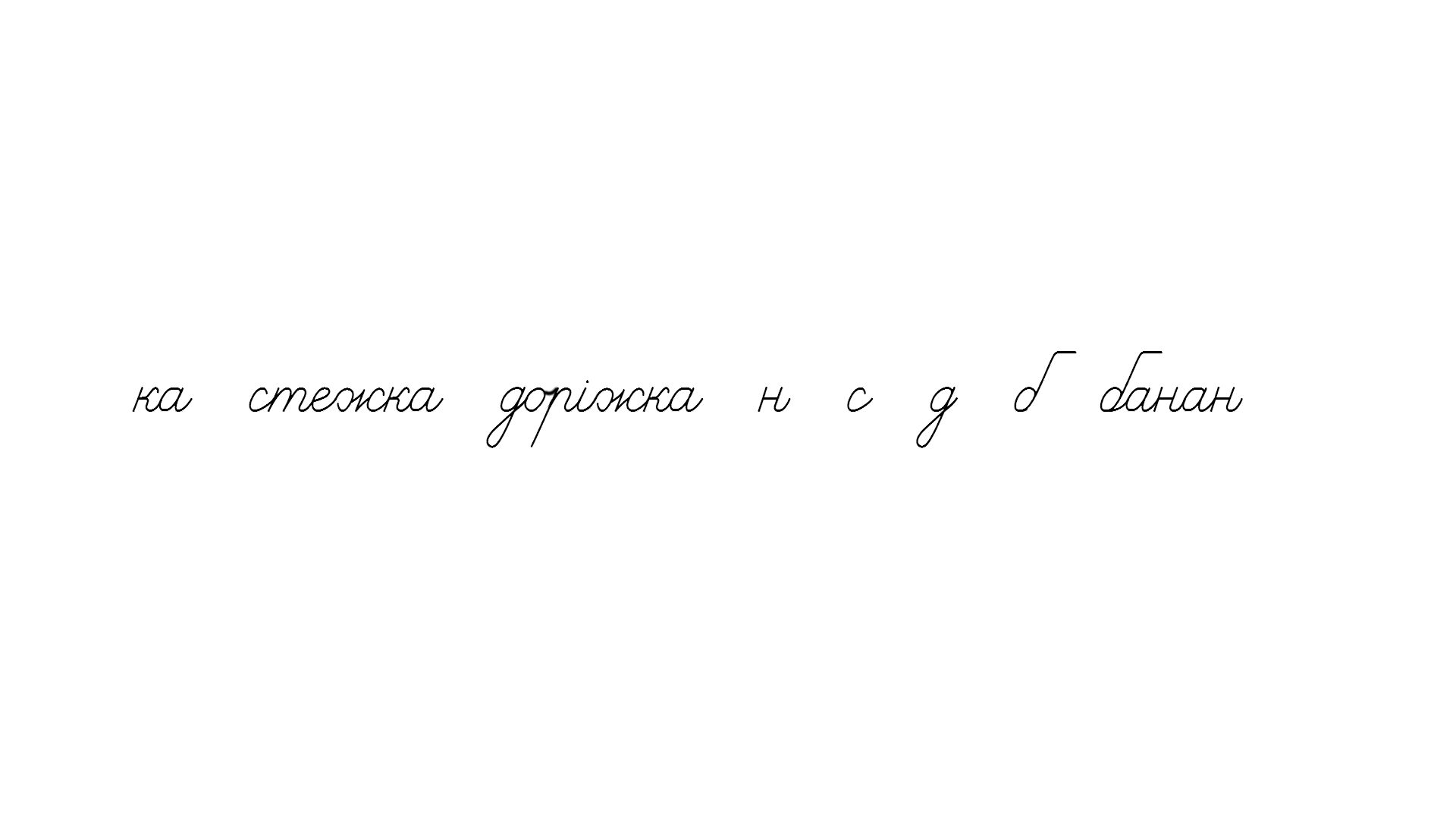 дорі
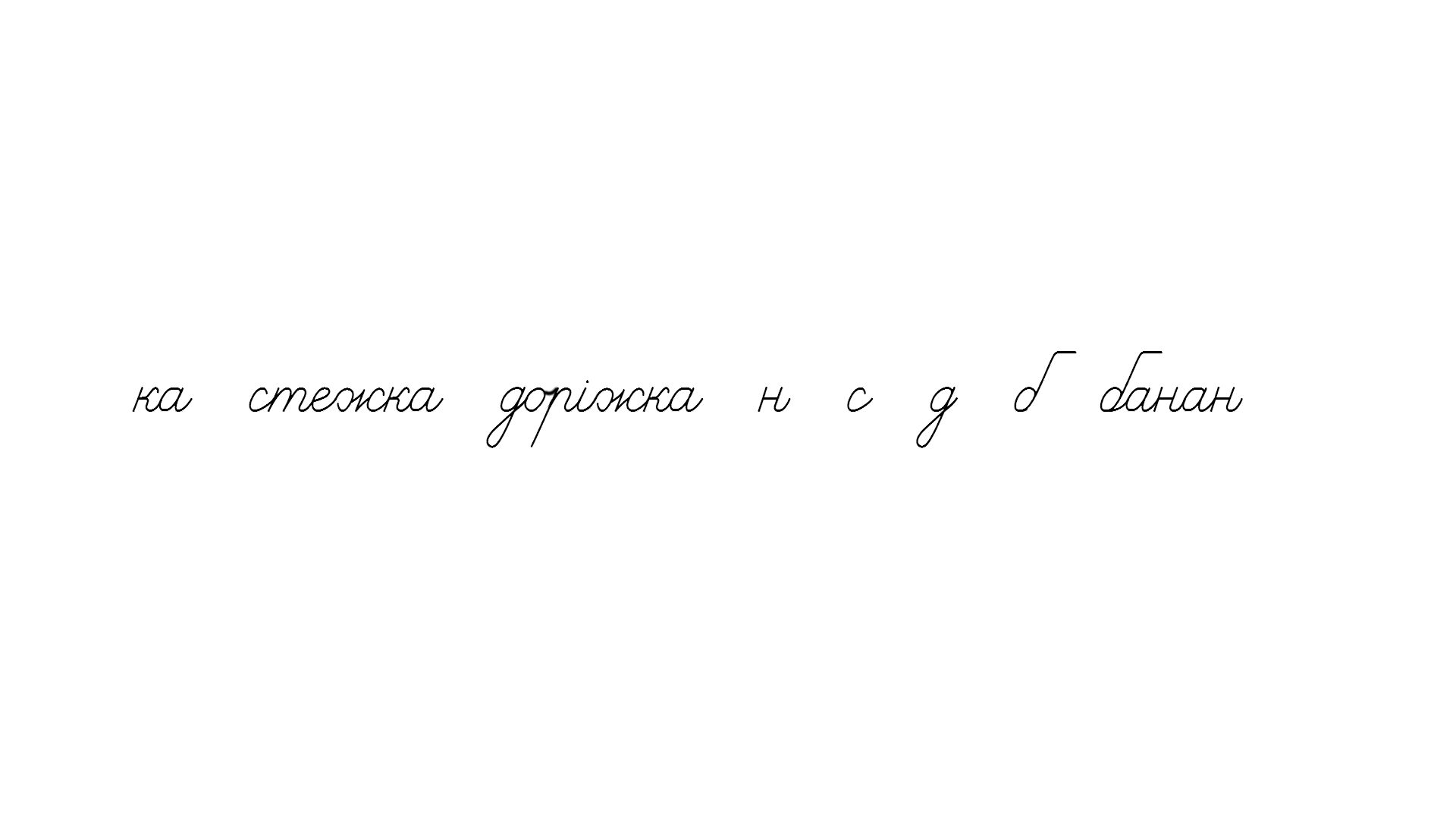 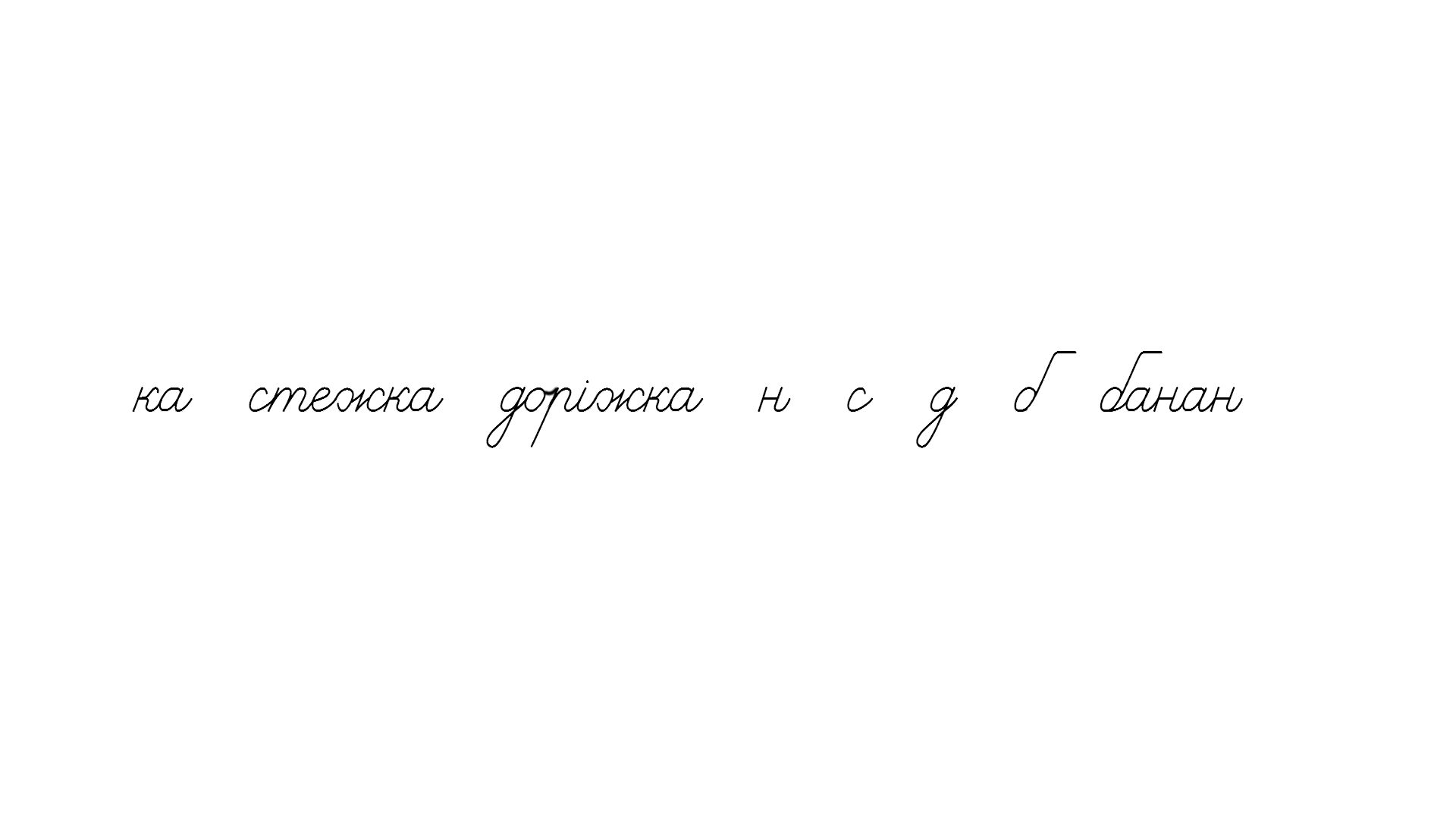 Сторінка
11
Назви предмет і його колір. Запиши словосполучення
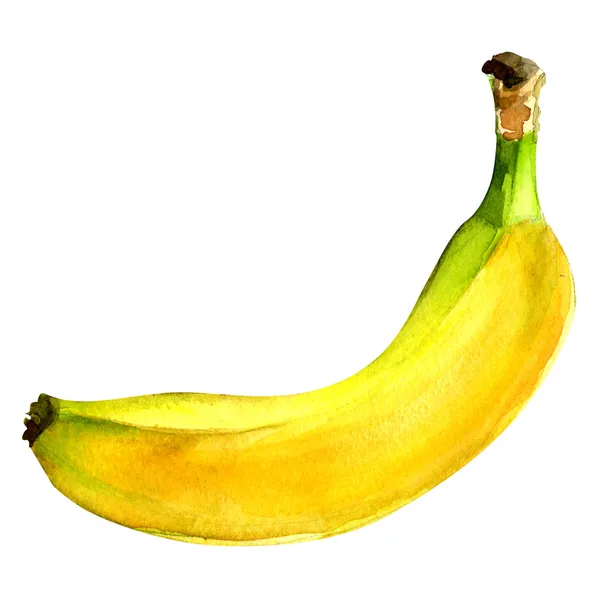 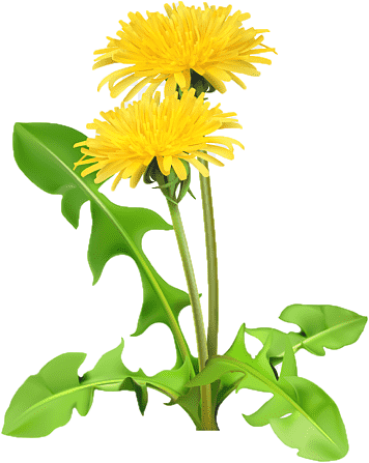 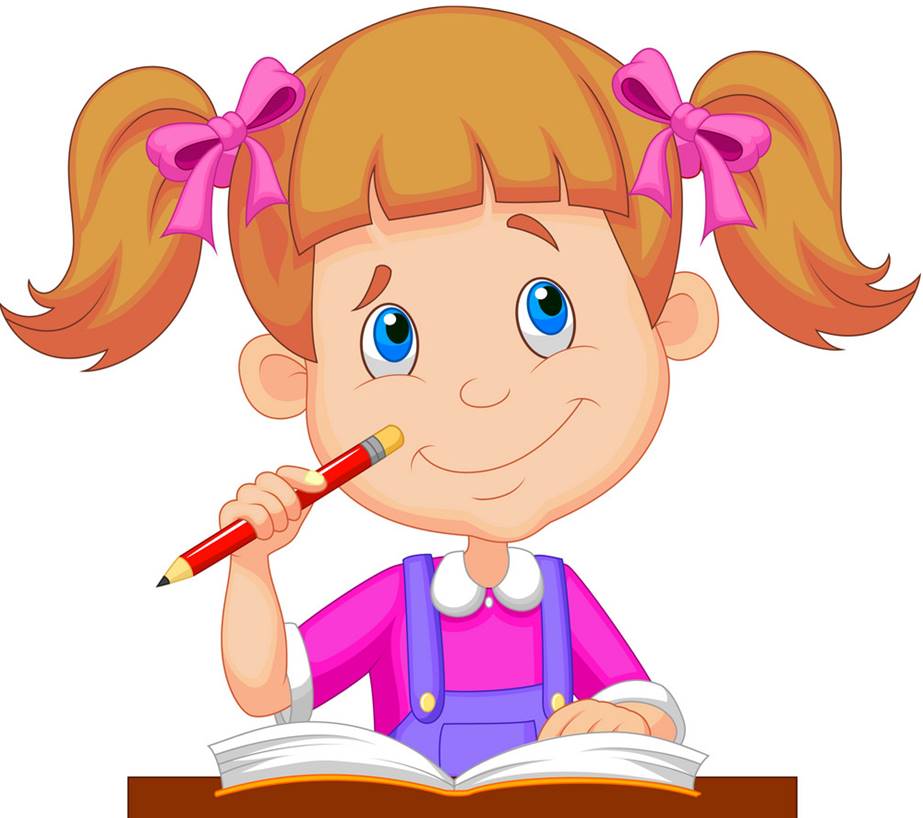 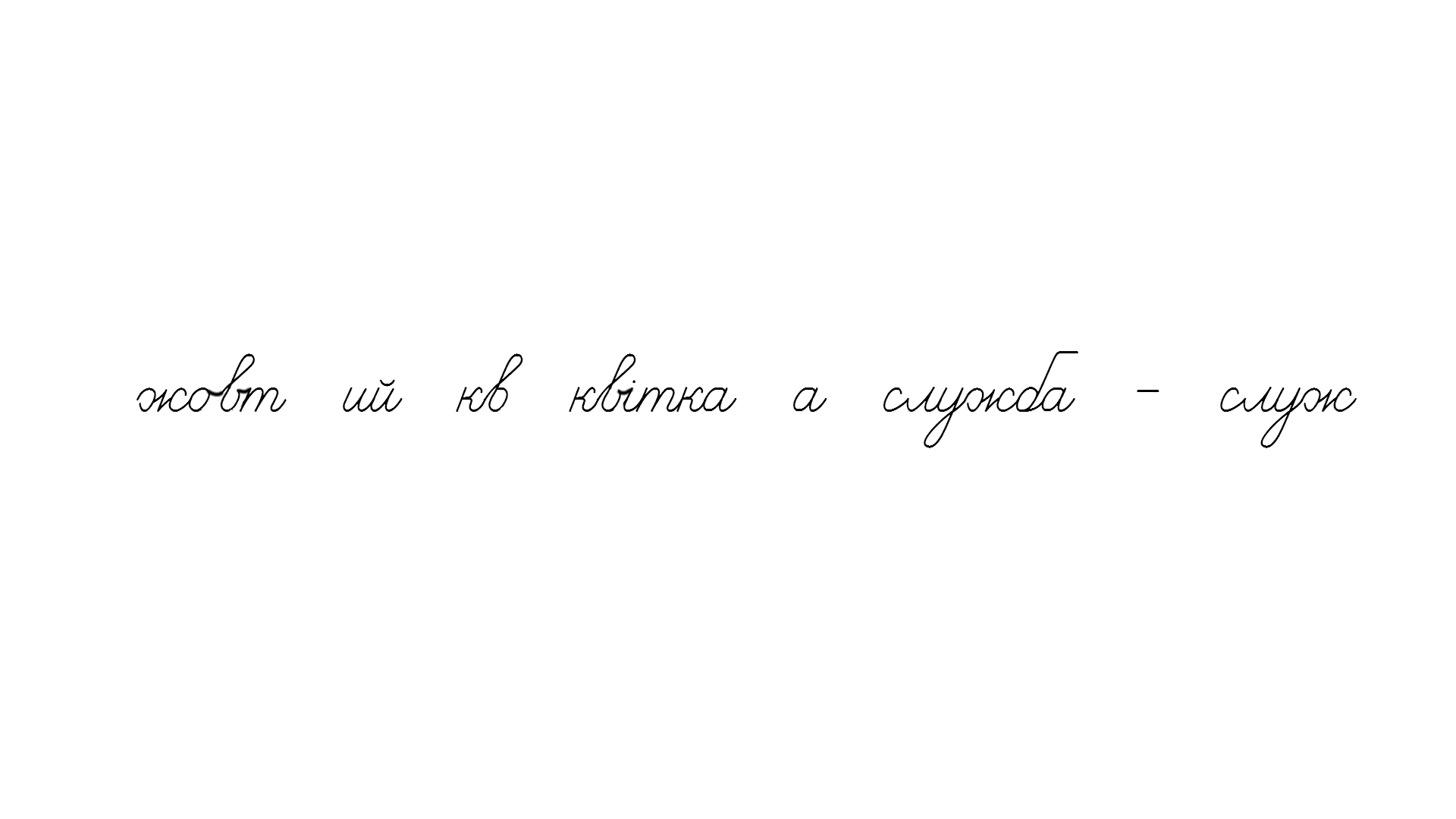 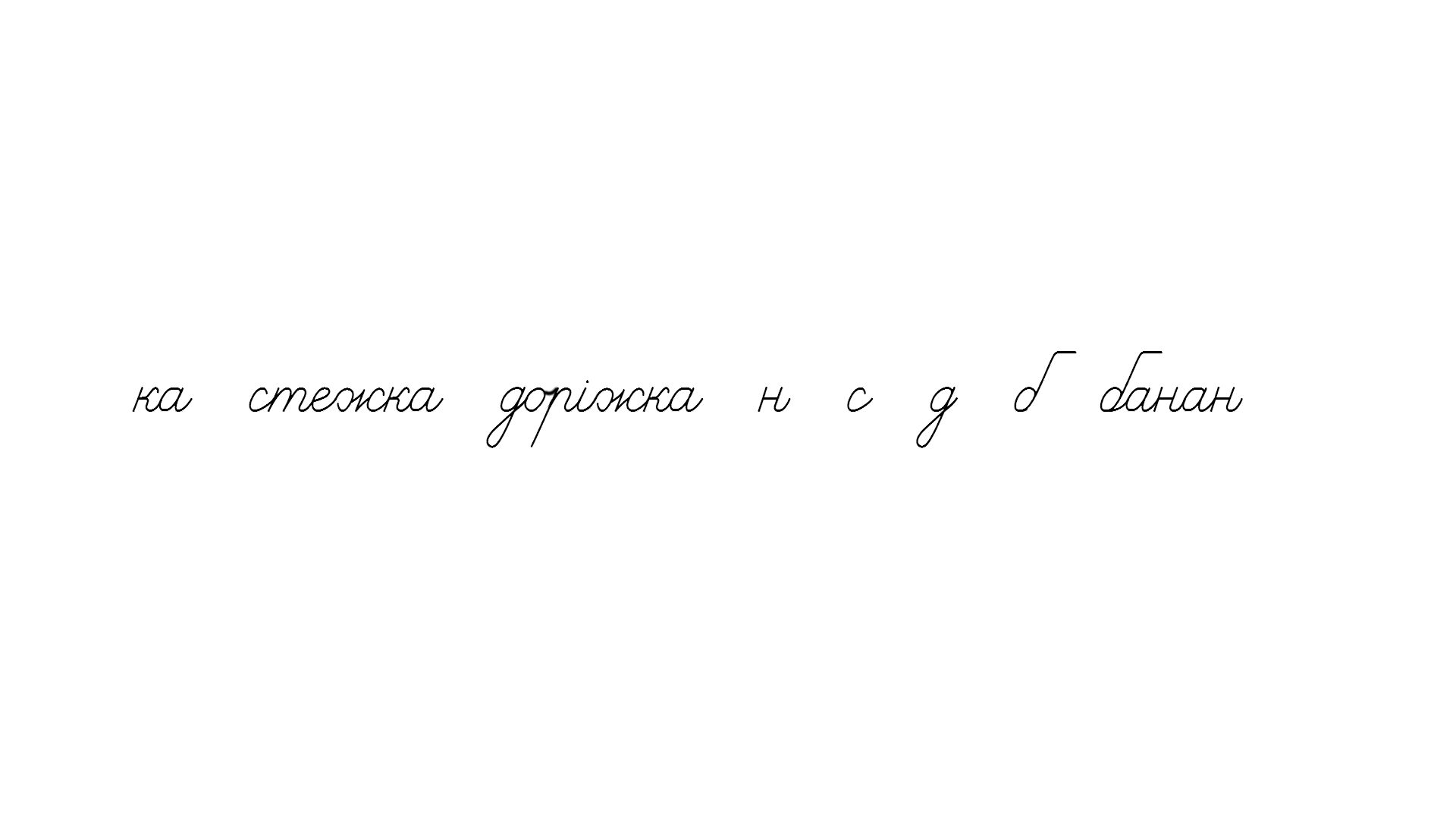 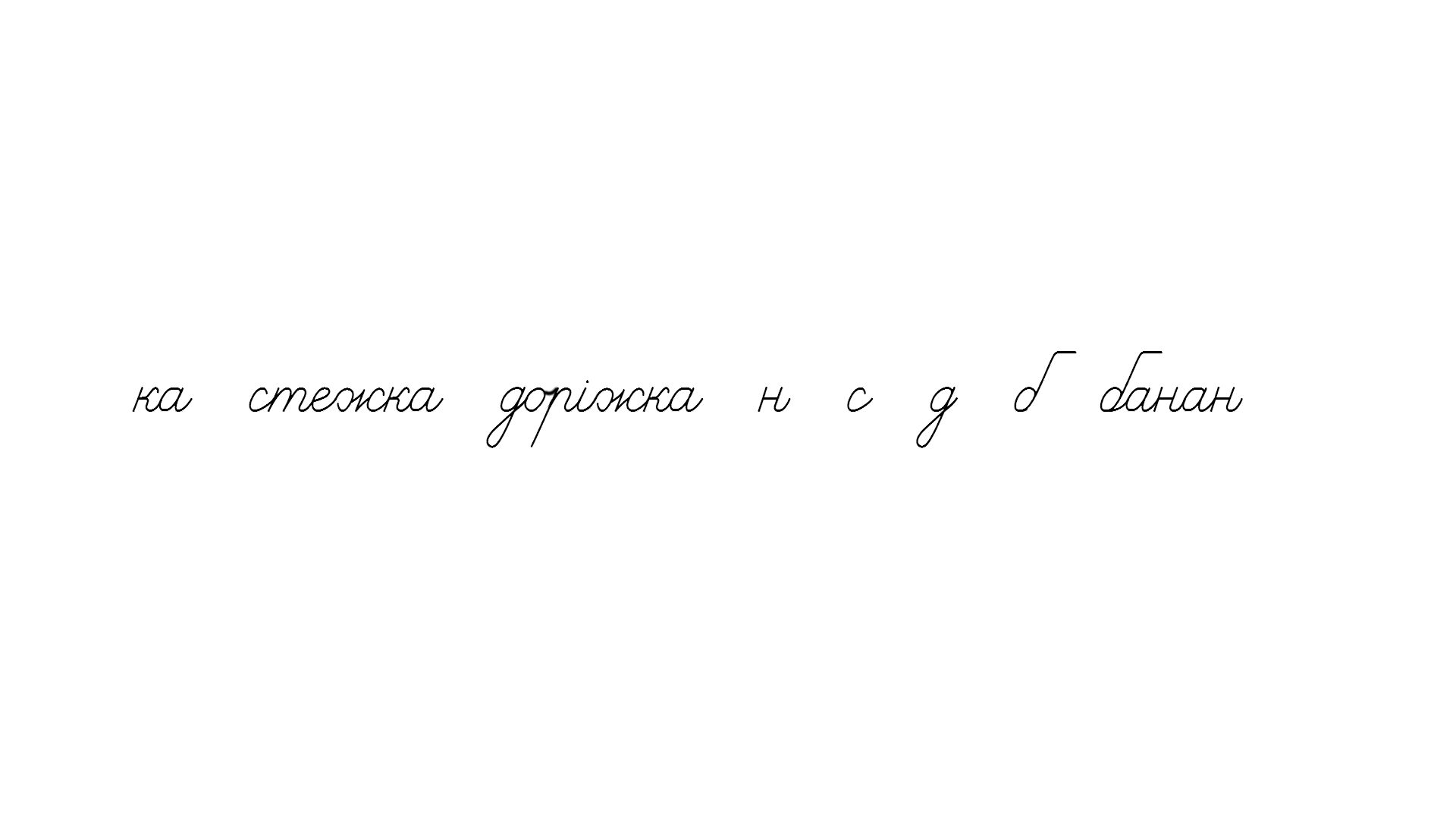 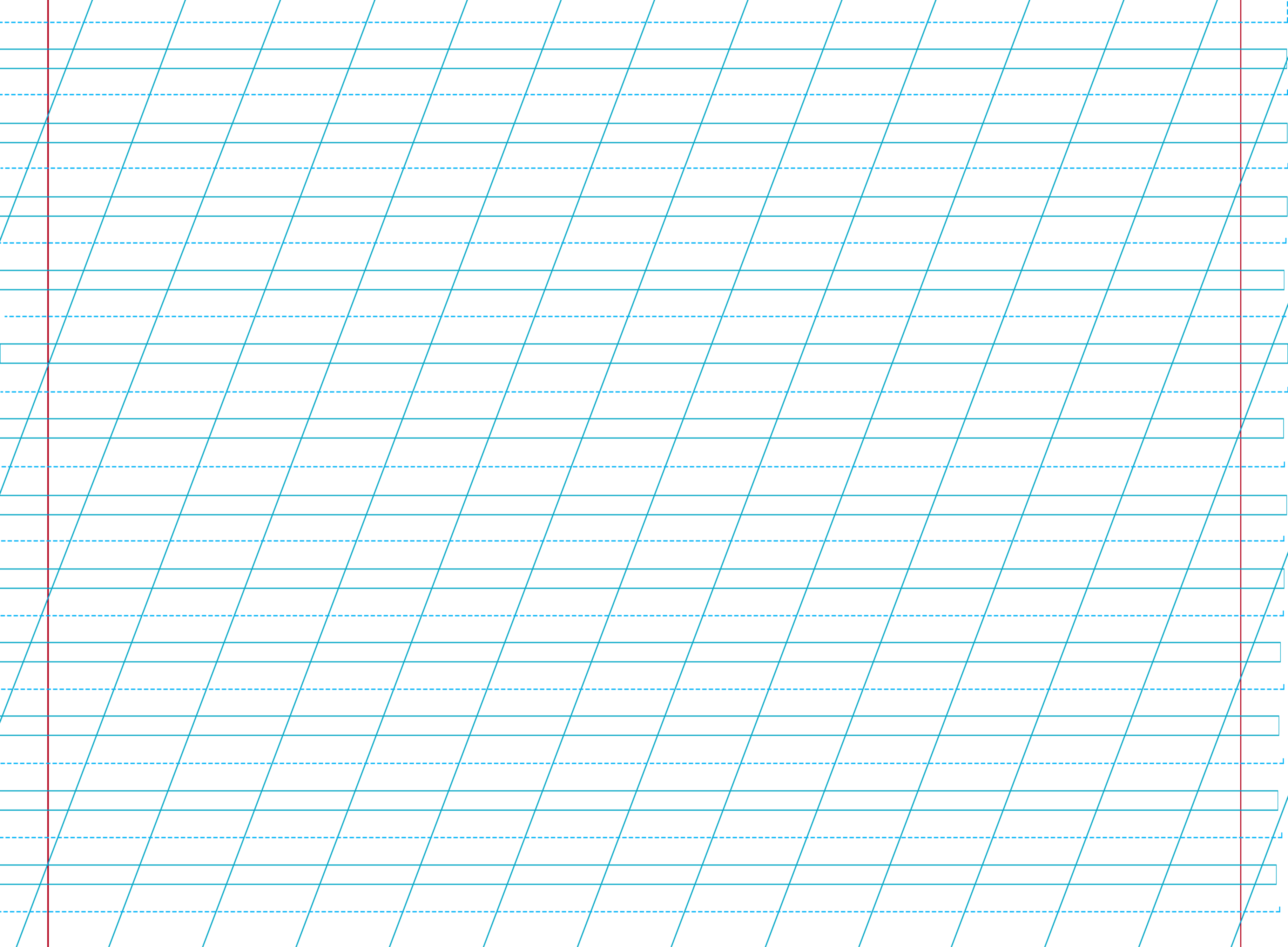 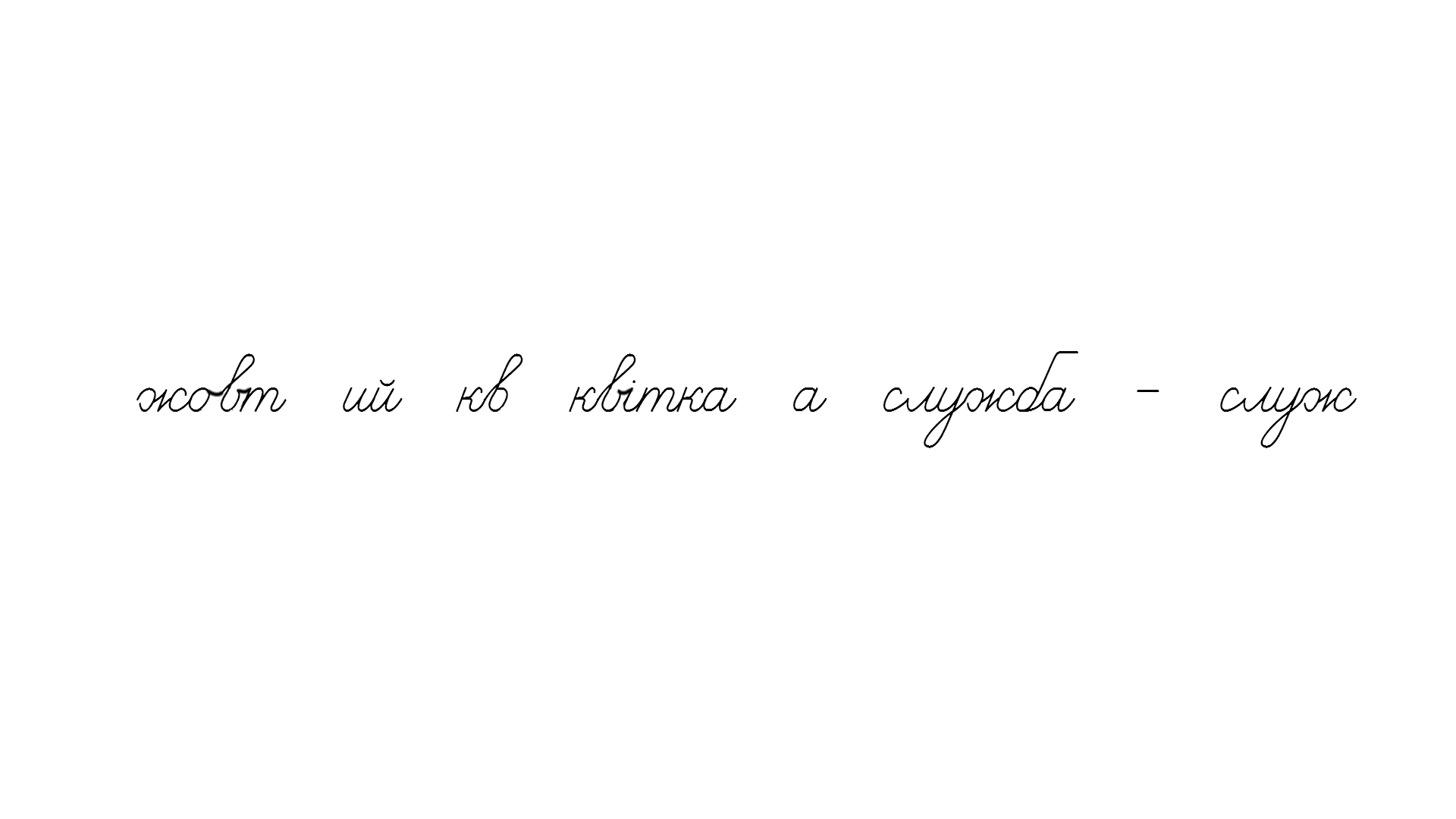 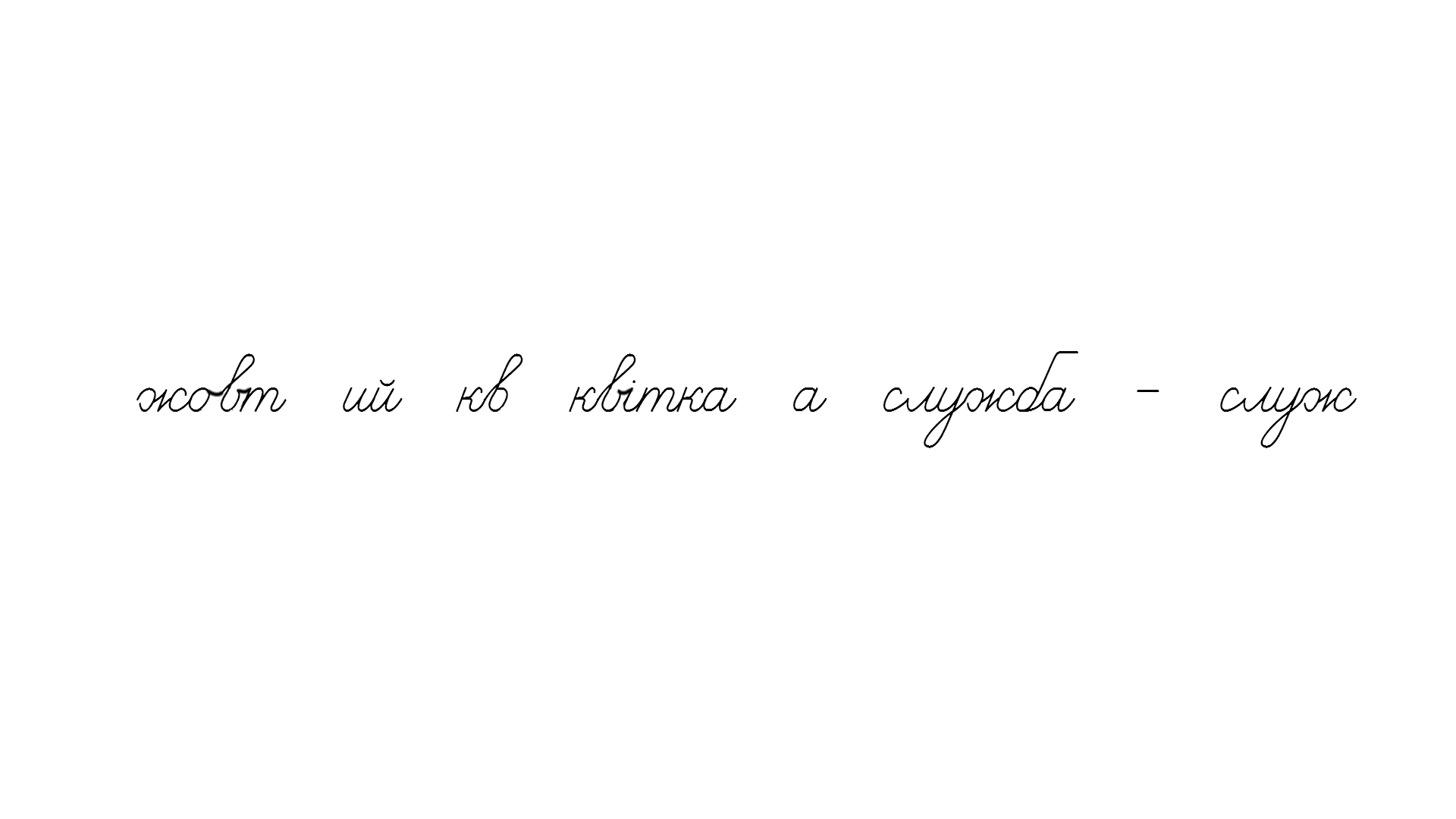 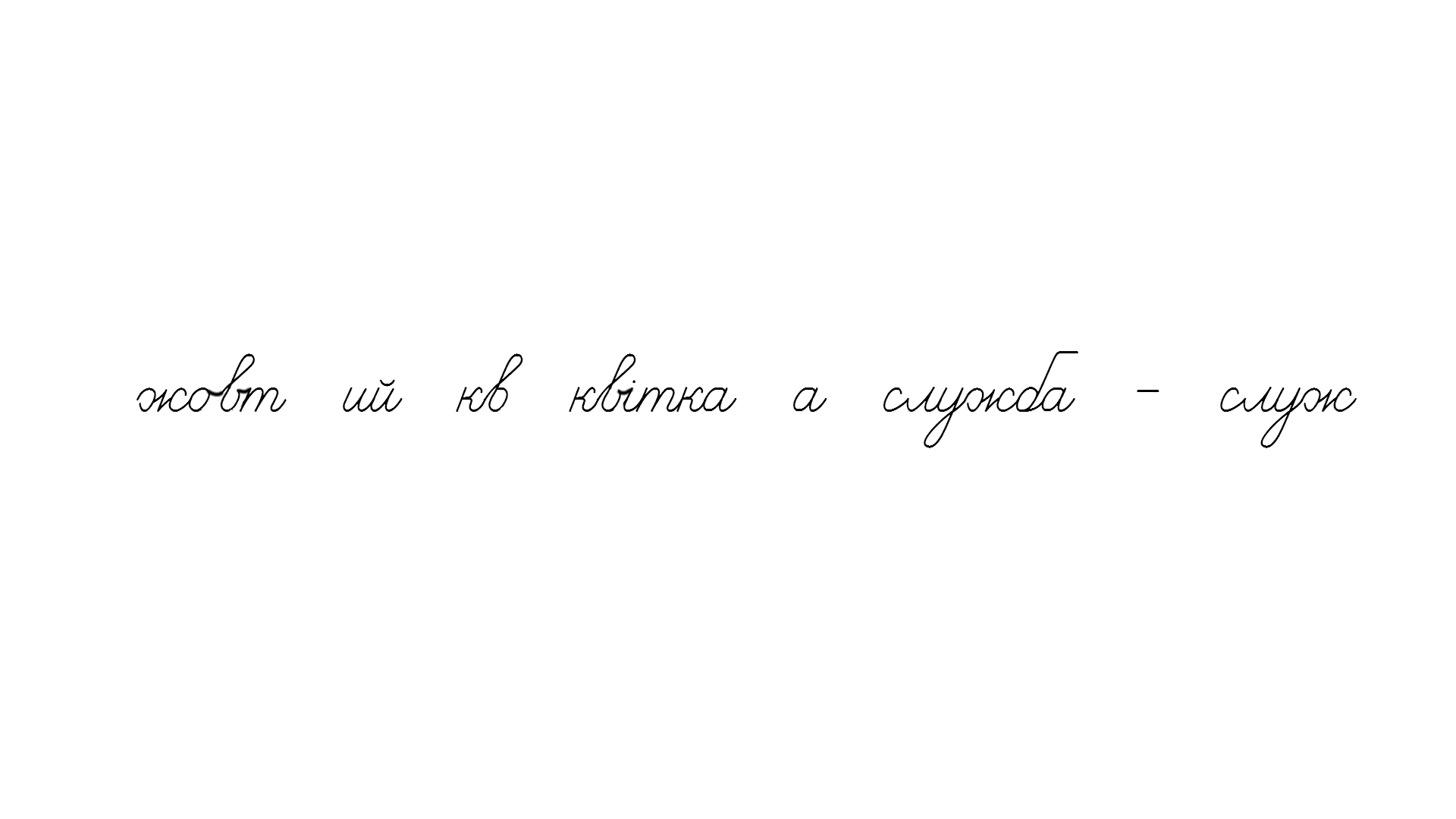 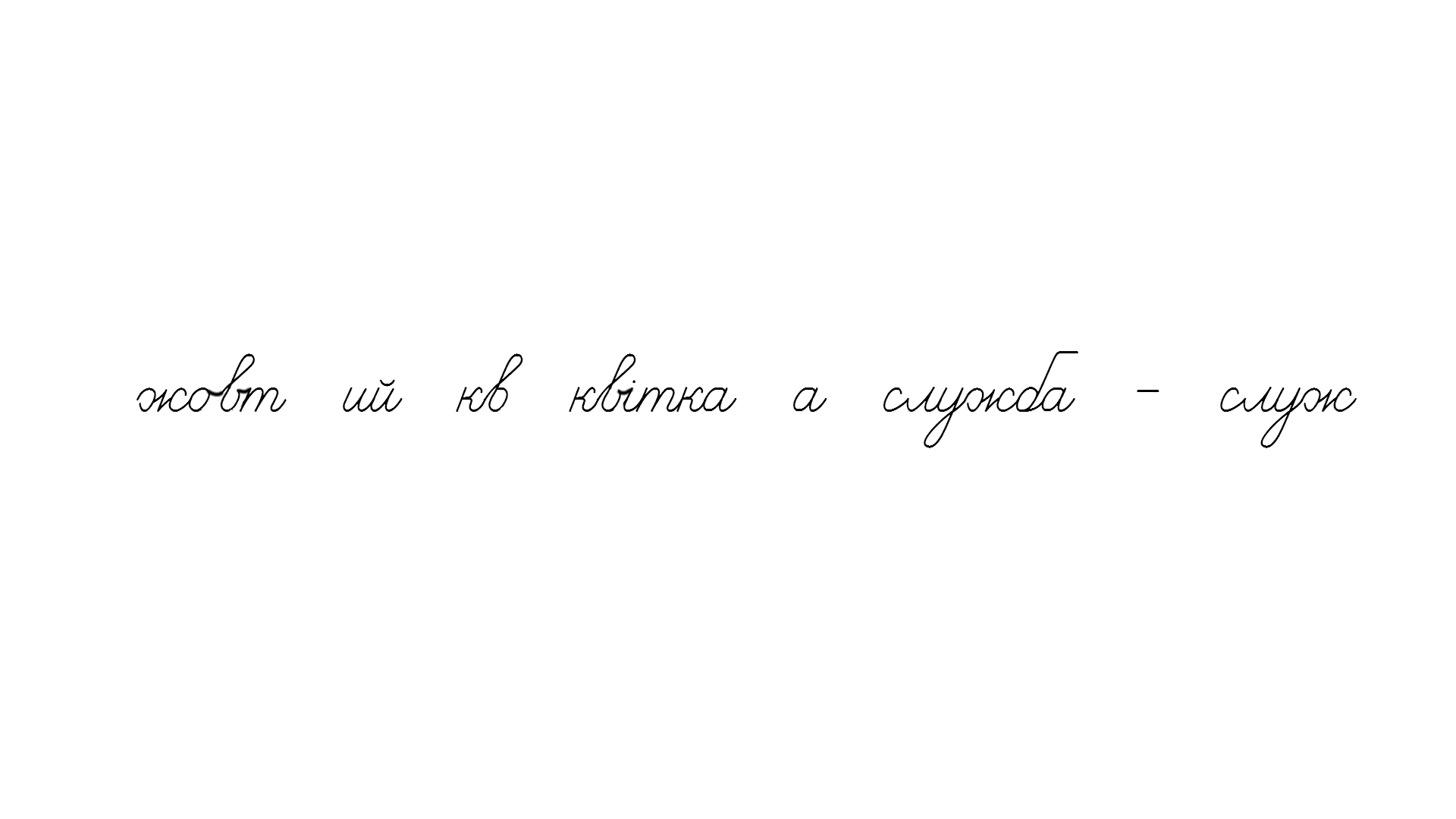 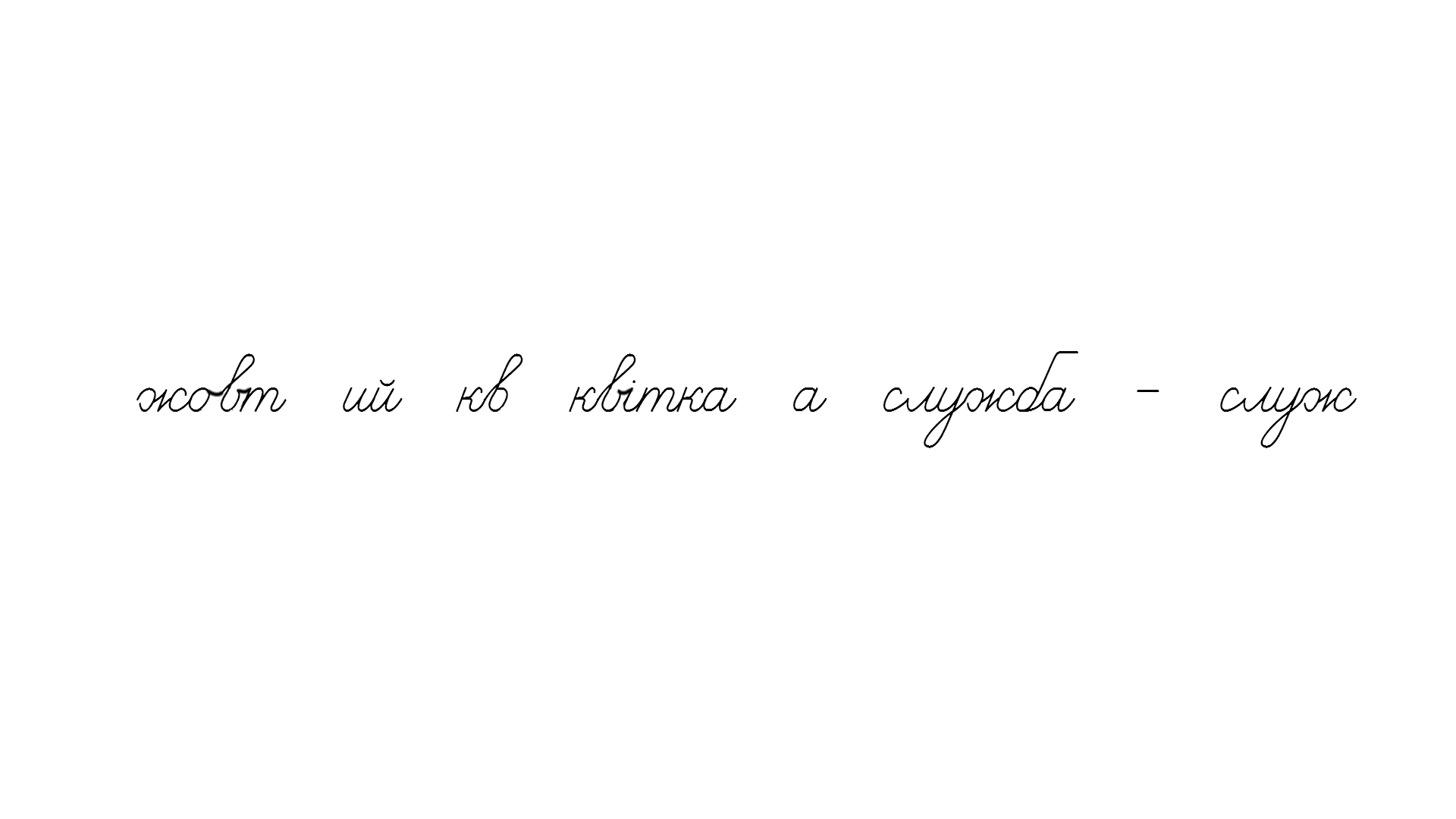 Сторінка
11
Прочитай пару слів. Зміни слово за зразком. Запиши.
Запиши друковане речення рукописними буквами.
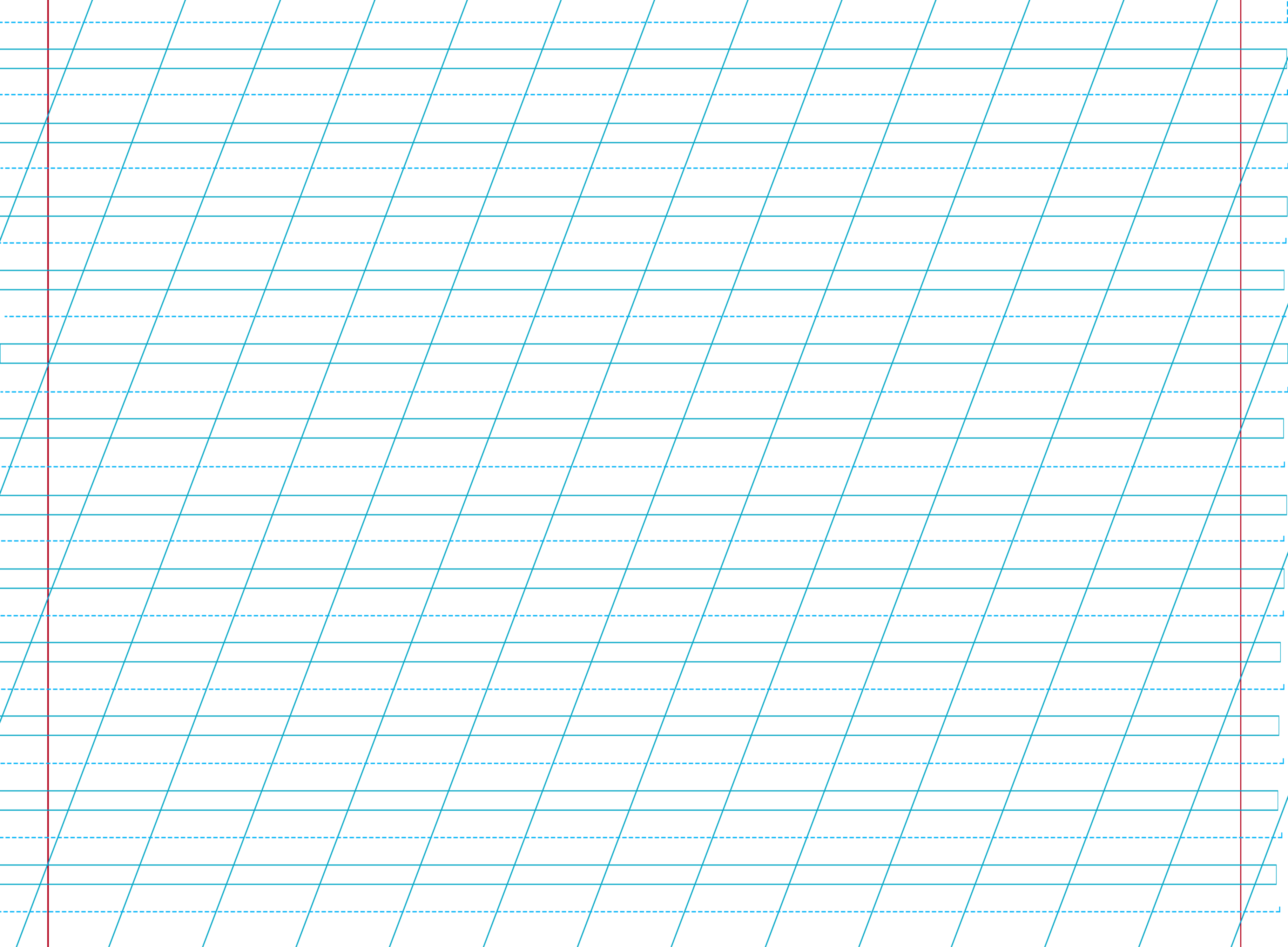 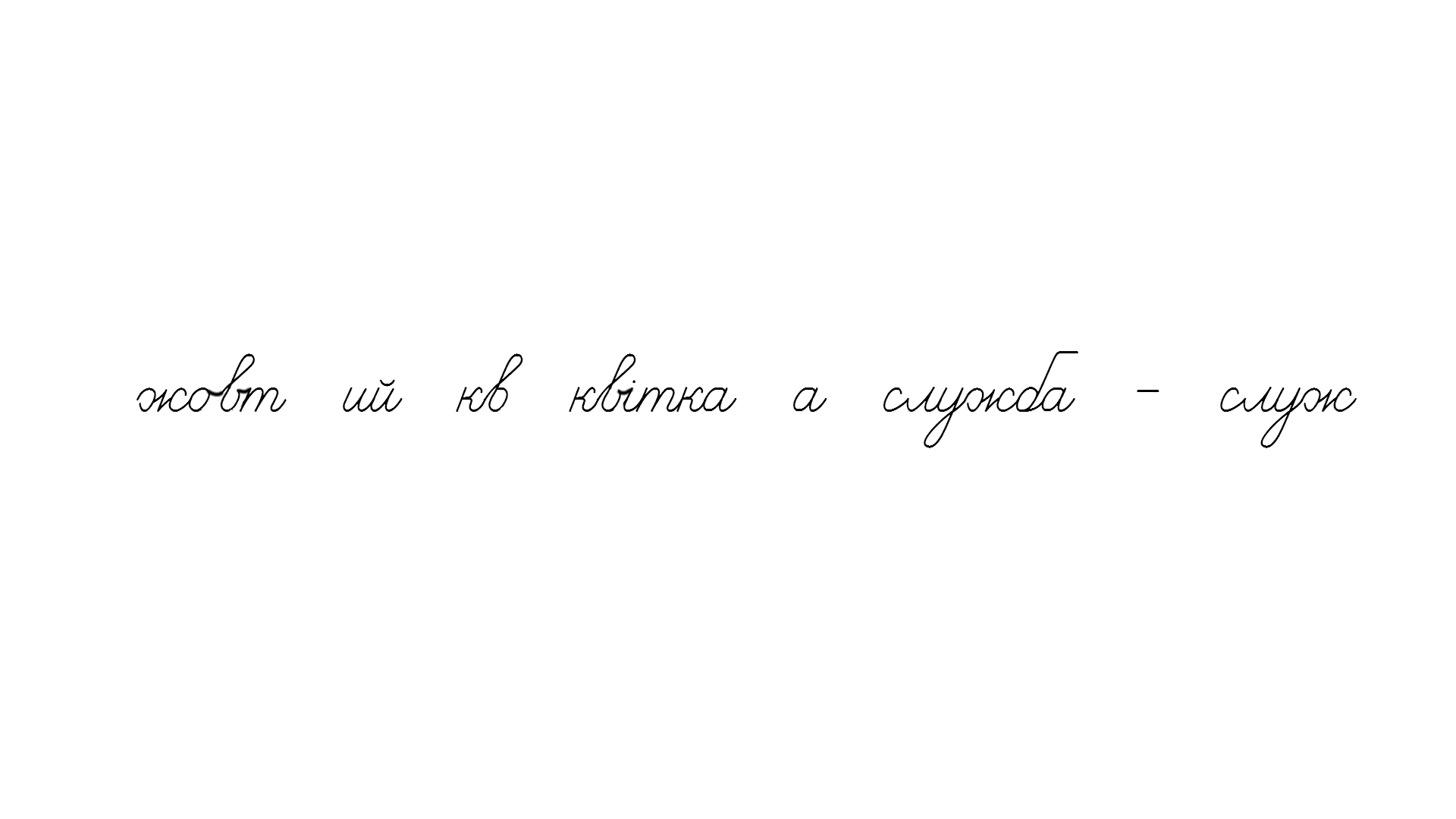 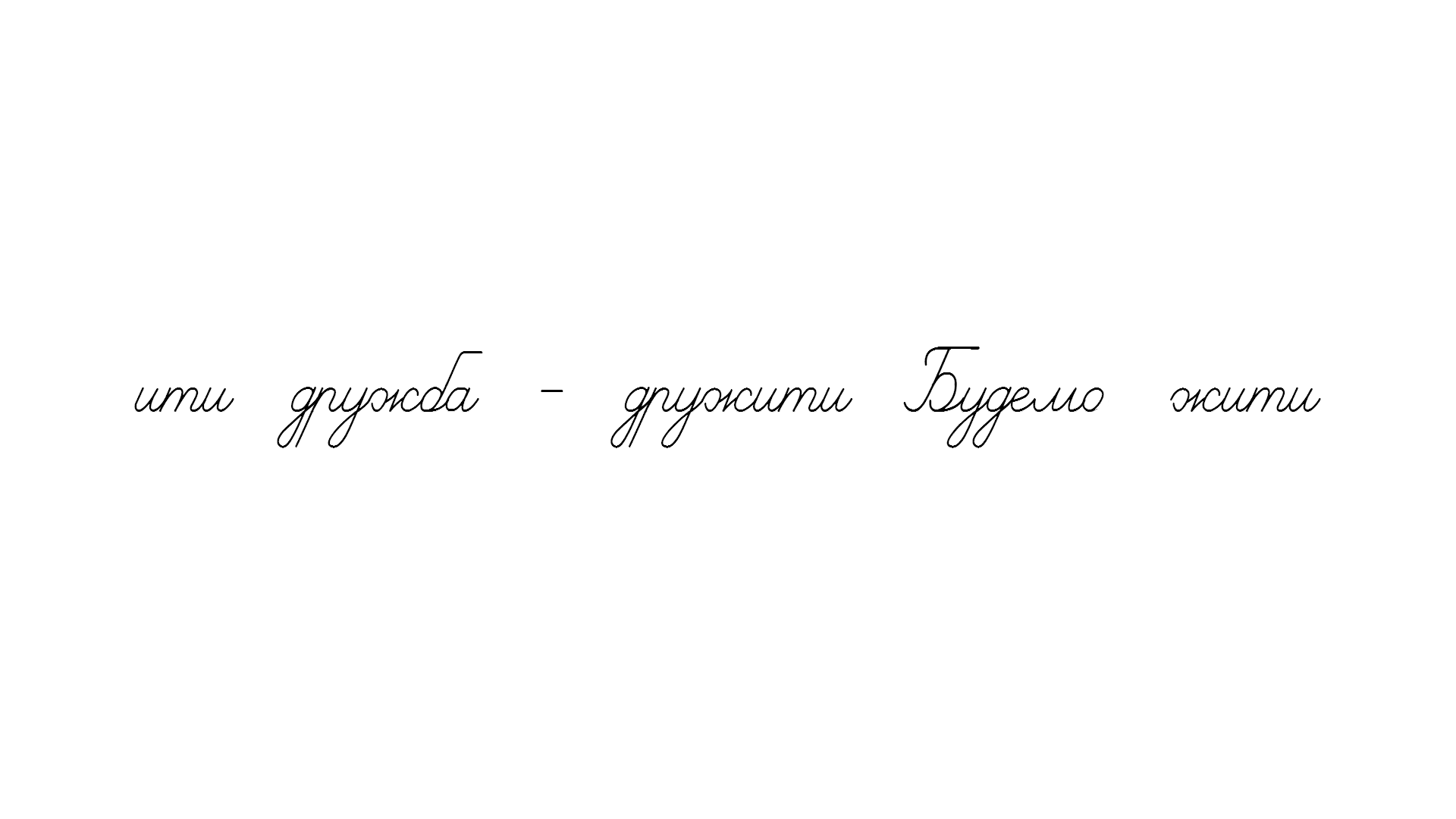 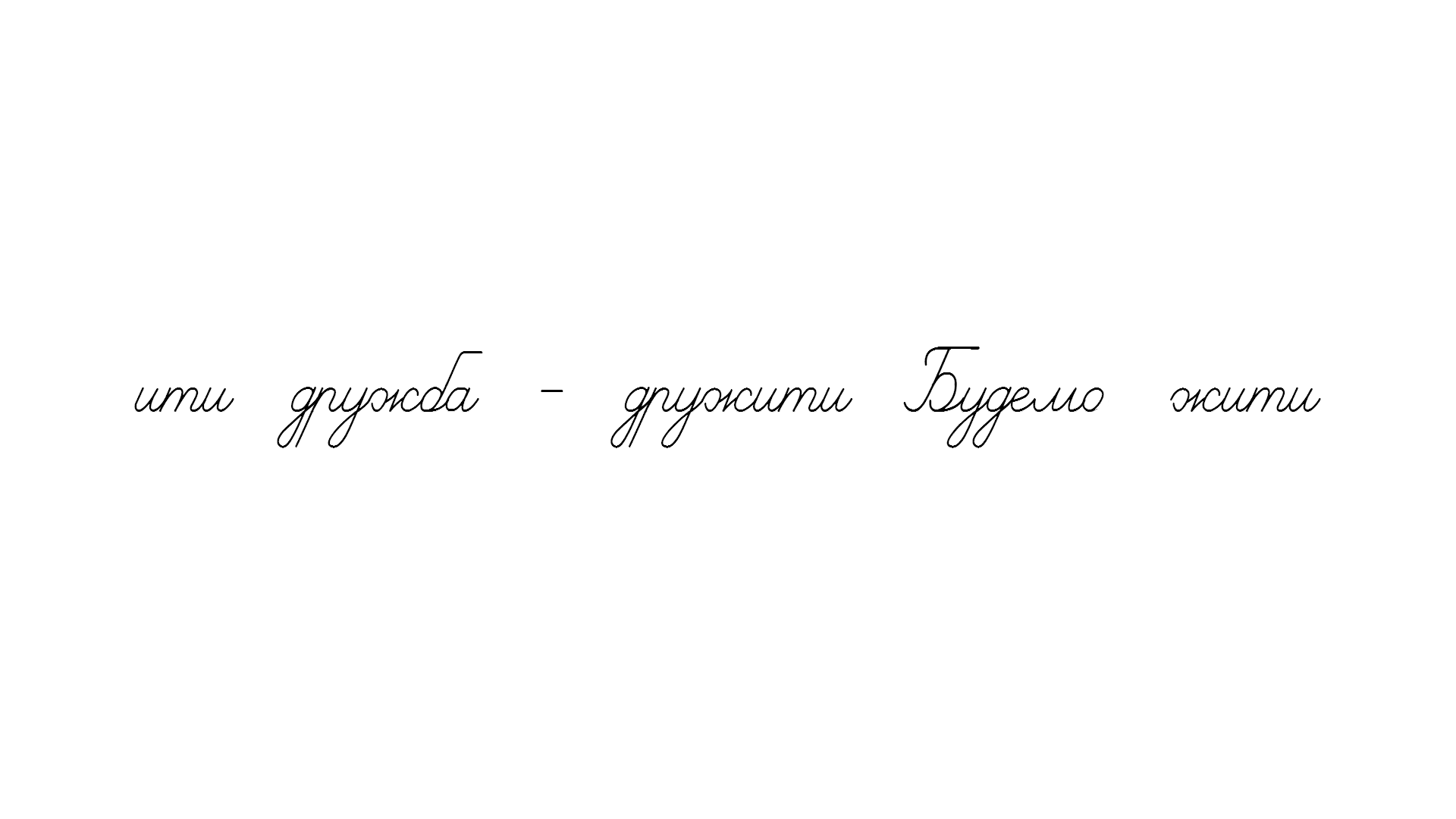 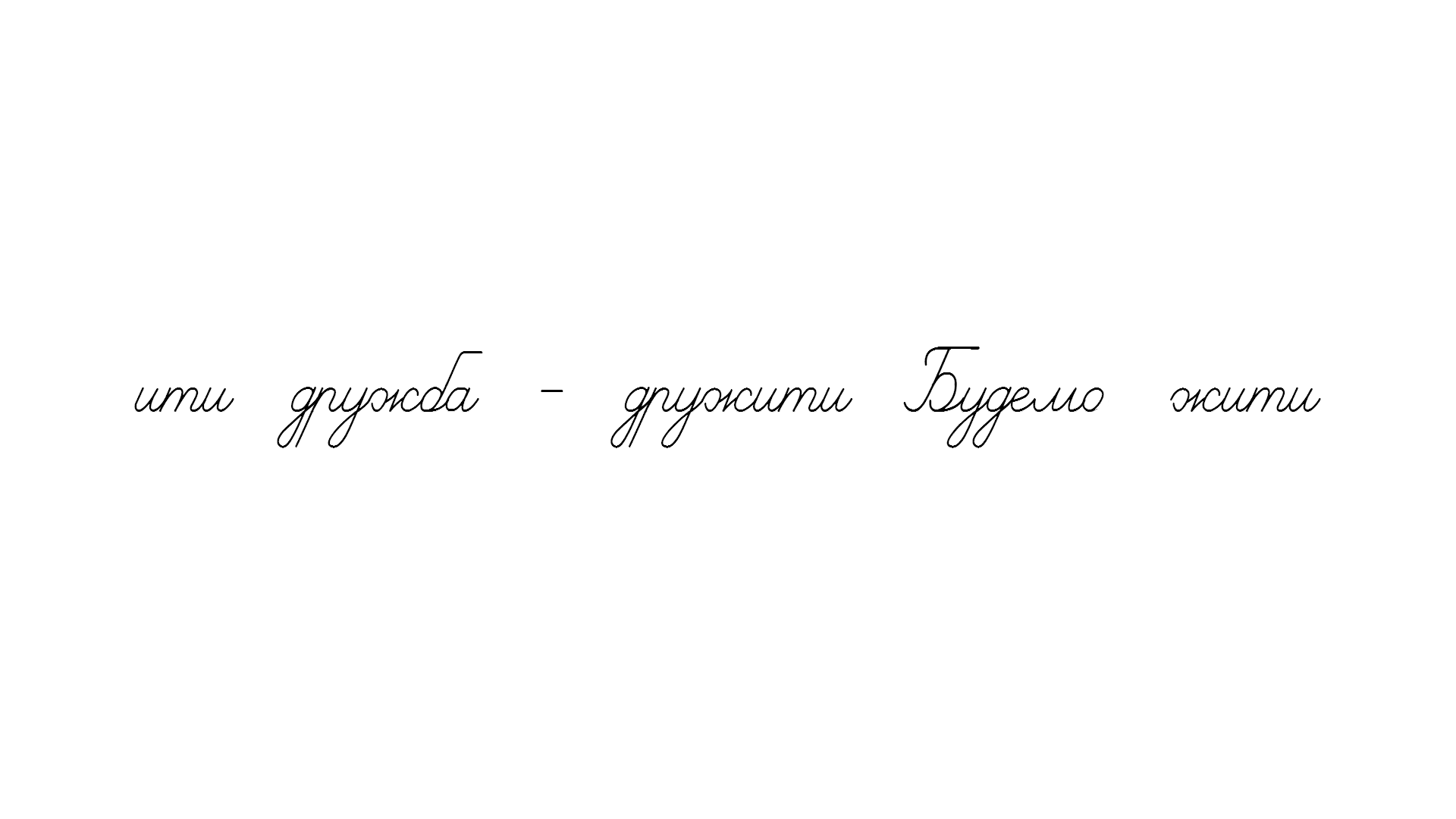 Будемо жити дружно!
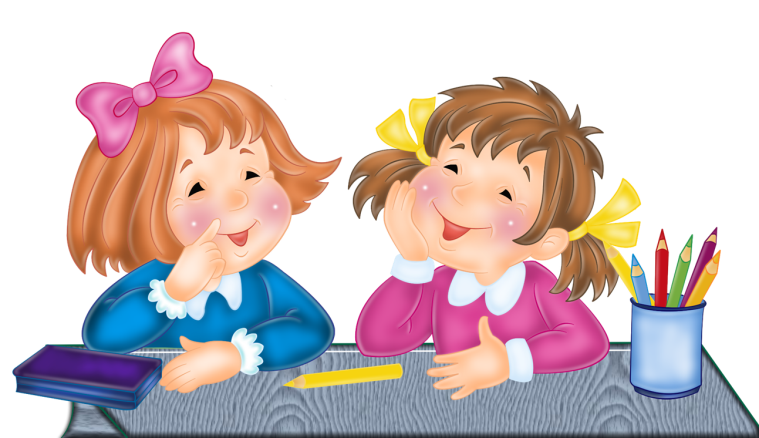 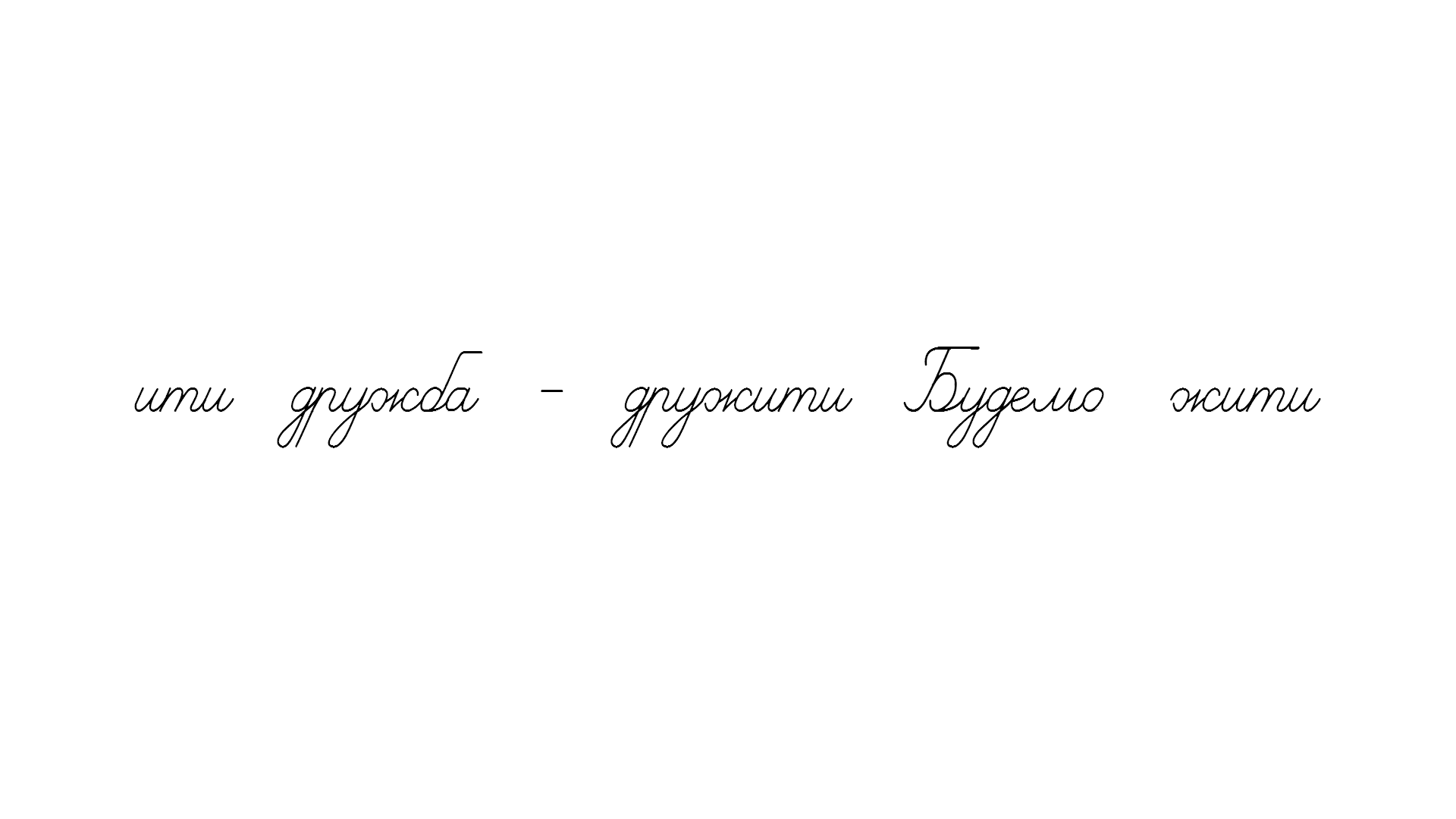 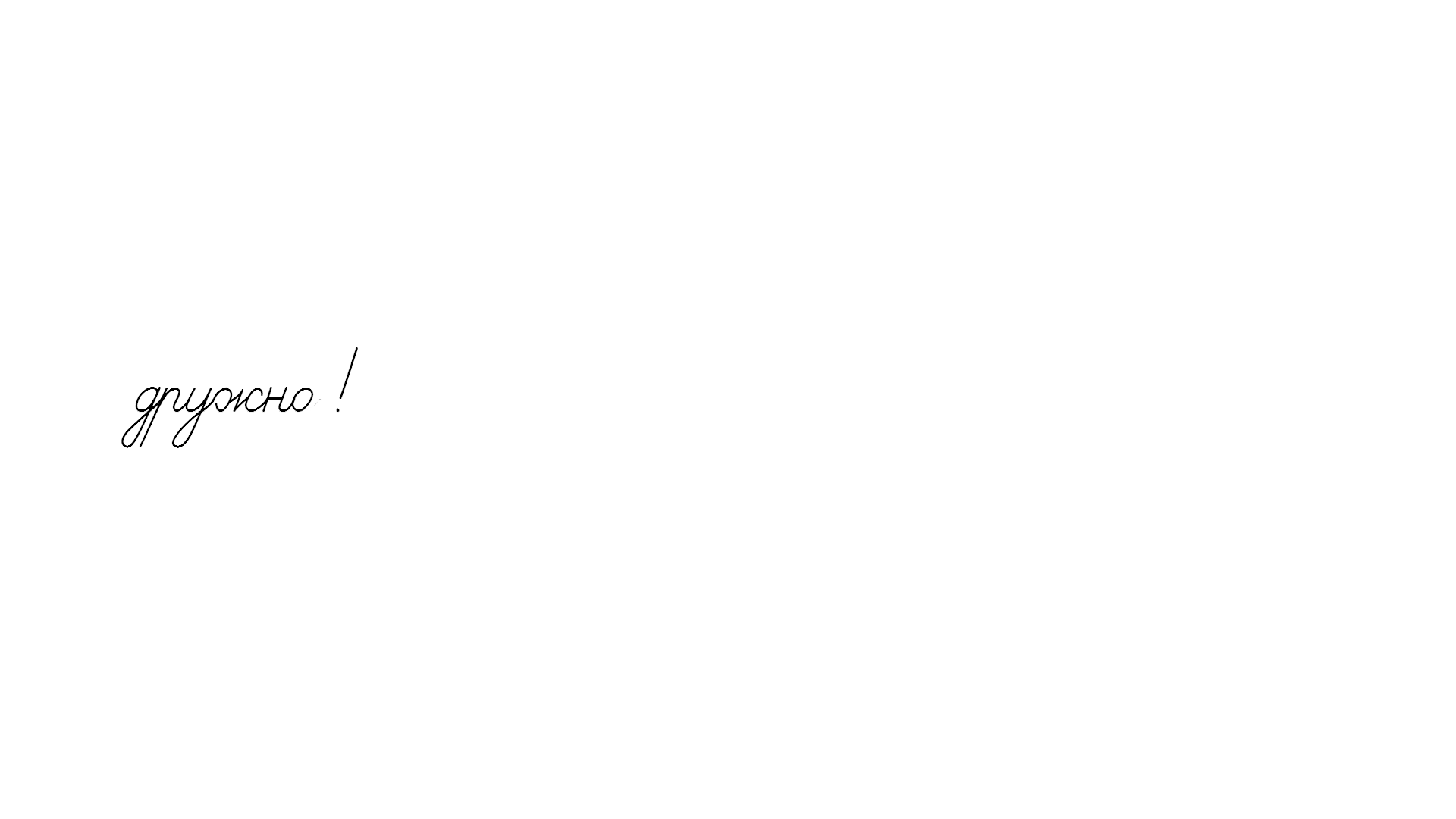 Сторінка
11
Картинний диктант
Запиши назви тварин, які «дружать» із буквою «же»
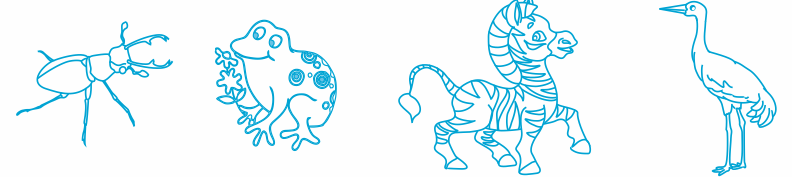 Гора, ріка, небо, море.
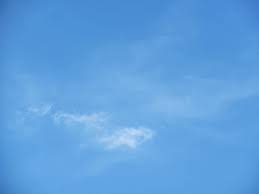 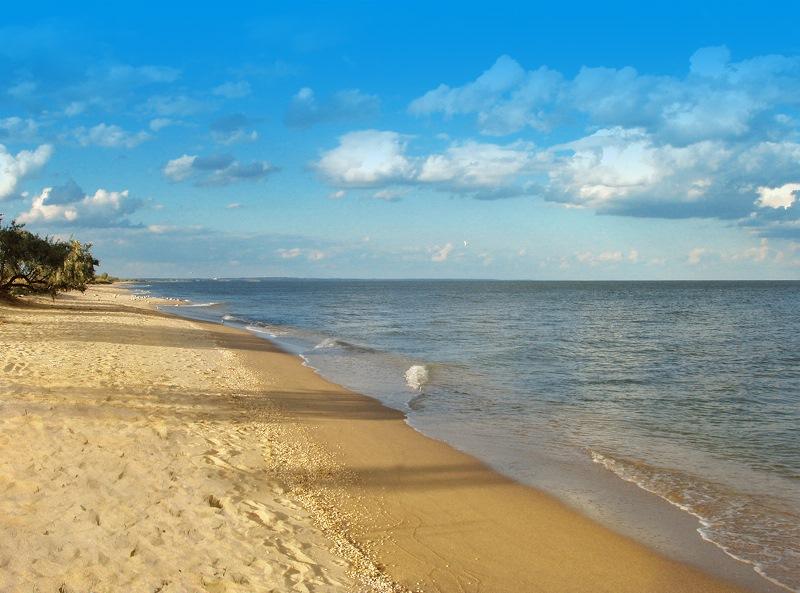 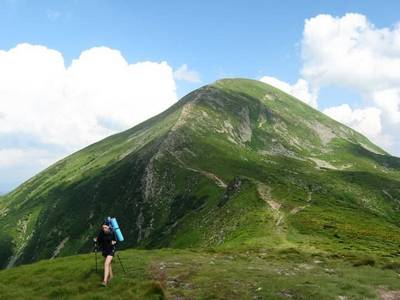 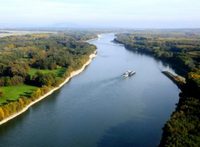 зебра
жук
журавель
жаба
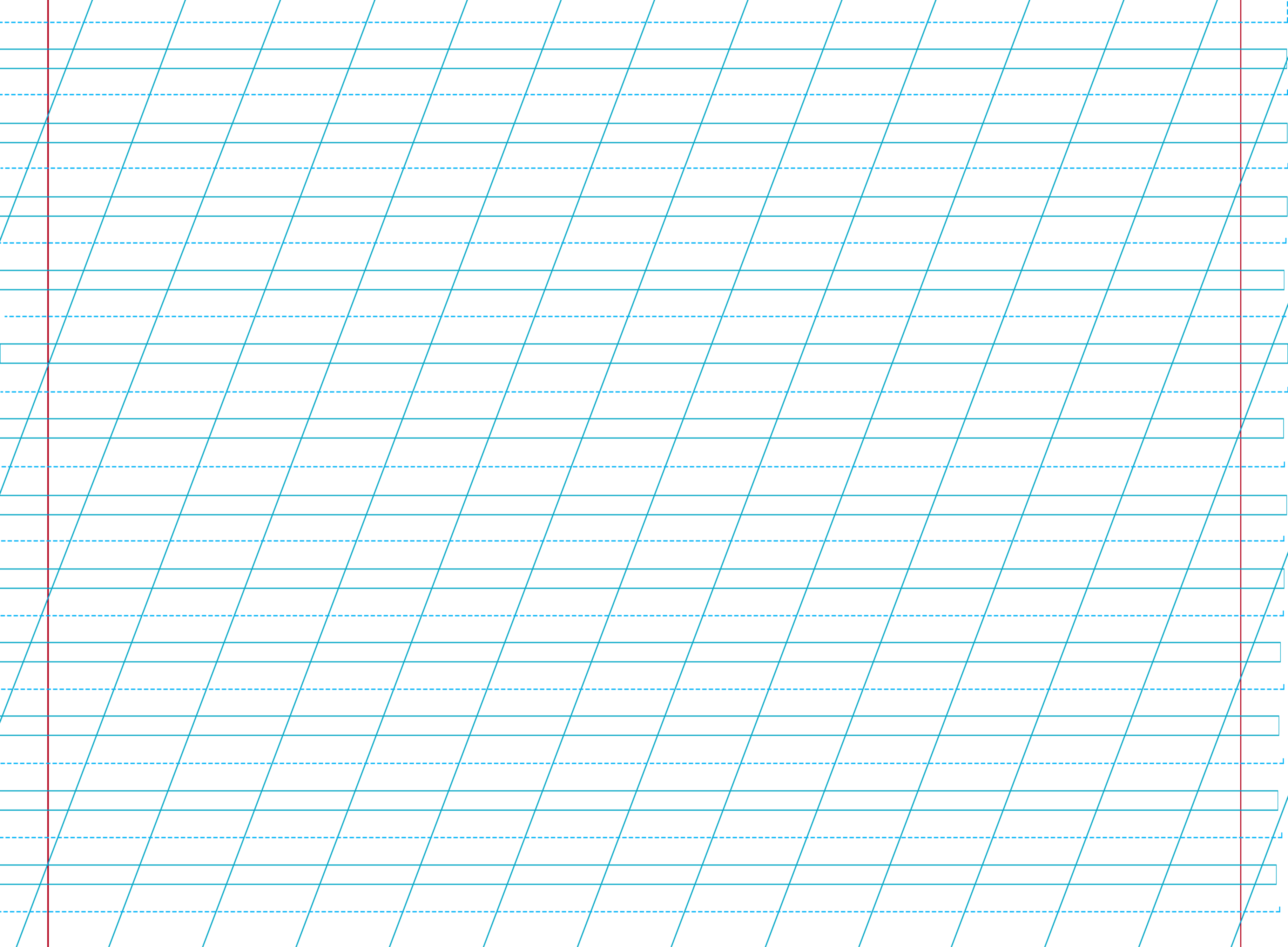 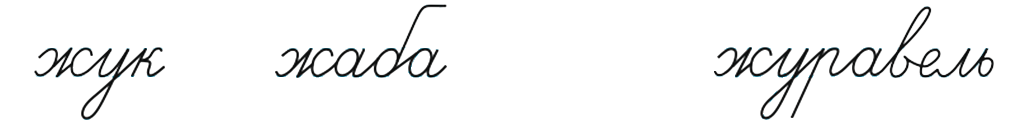 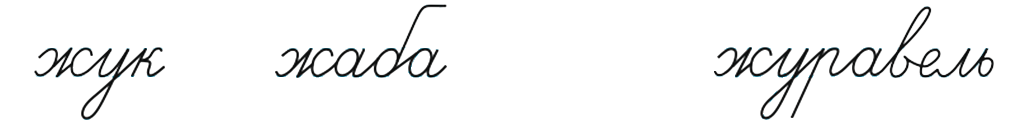 Online завдання
Відскануй QR-код або натисни жовтий круг!
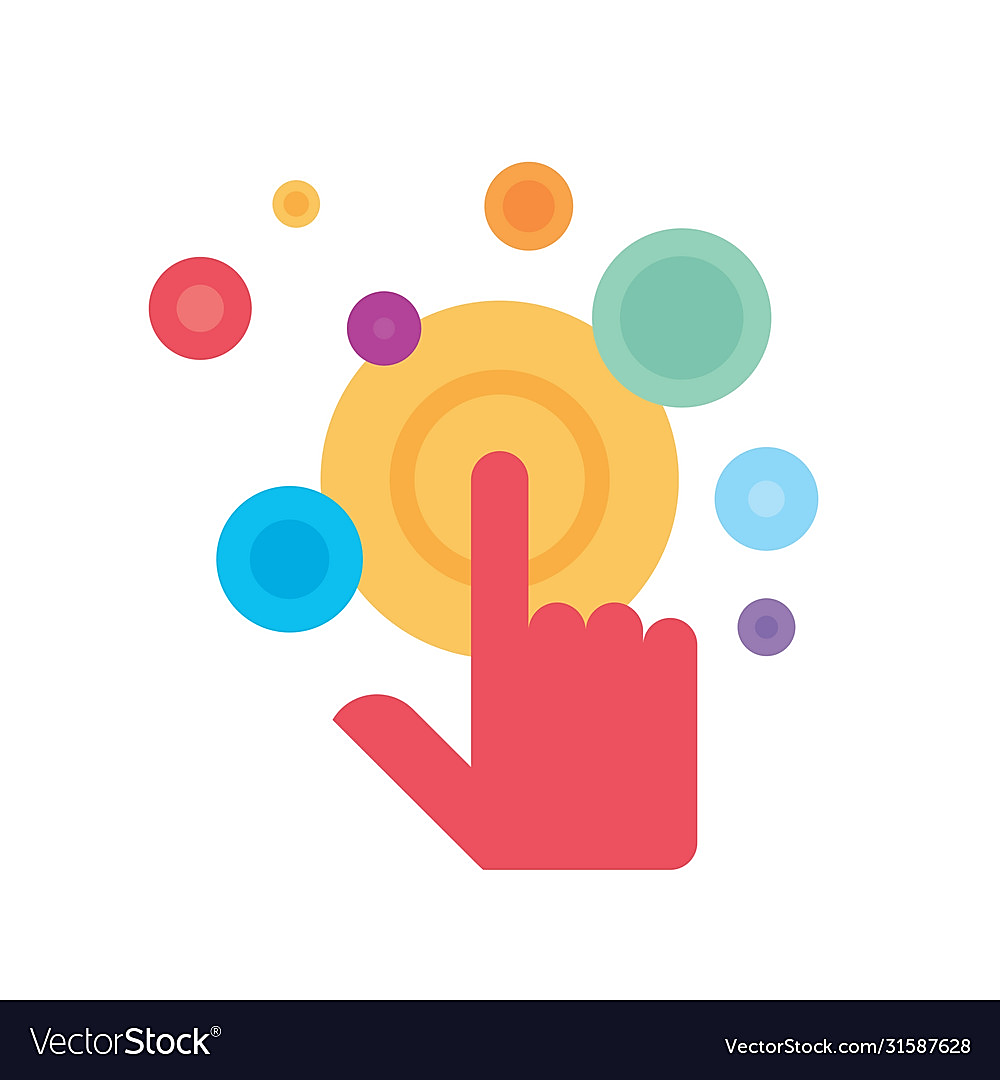 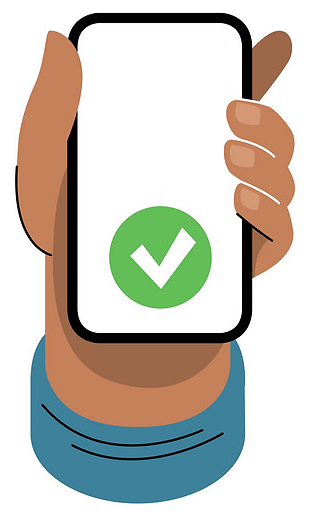 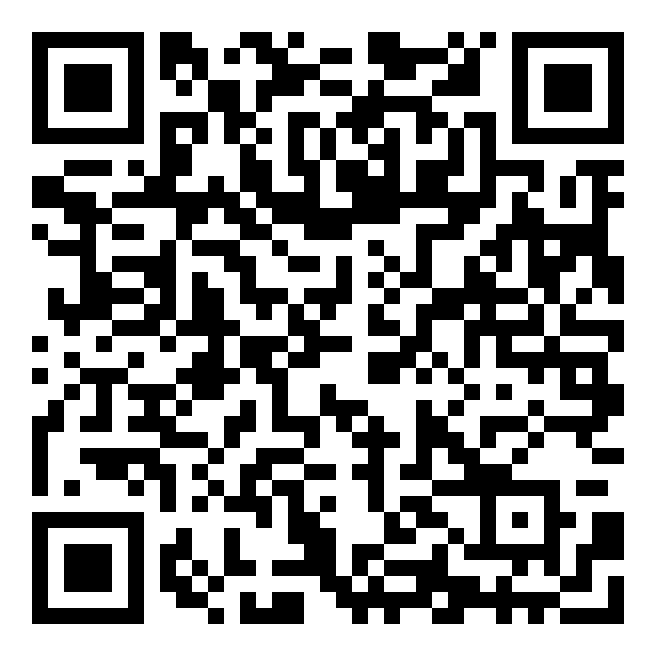 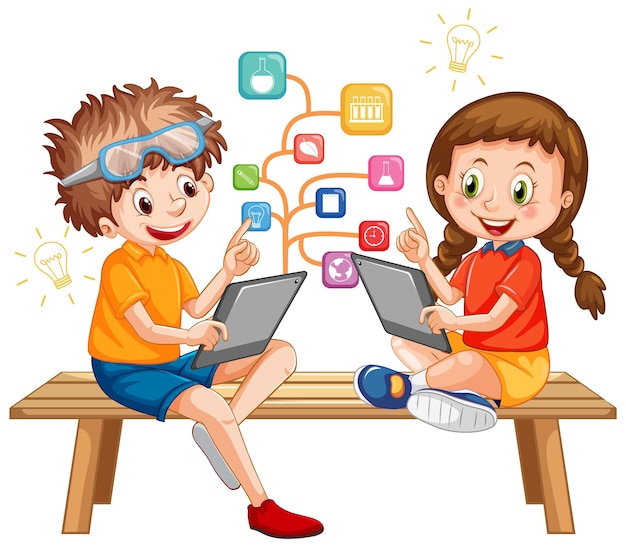 Вправа «Мікрофон»
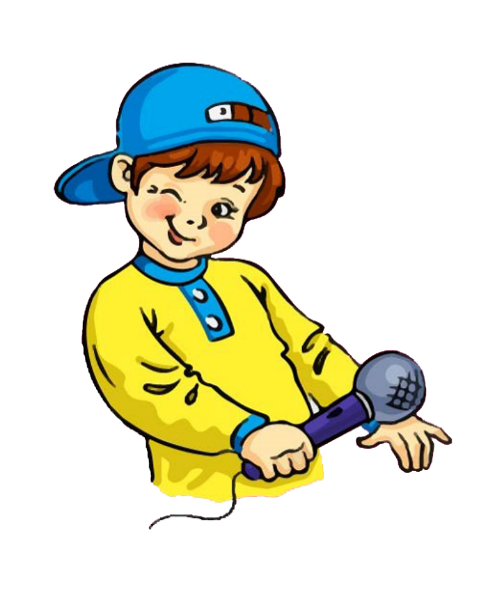 Яку букву  вчилися писати?
Добери слова, в яких буква «же» стоїть в середині слова, а потім слова, в яких – в кінці.
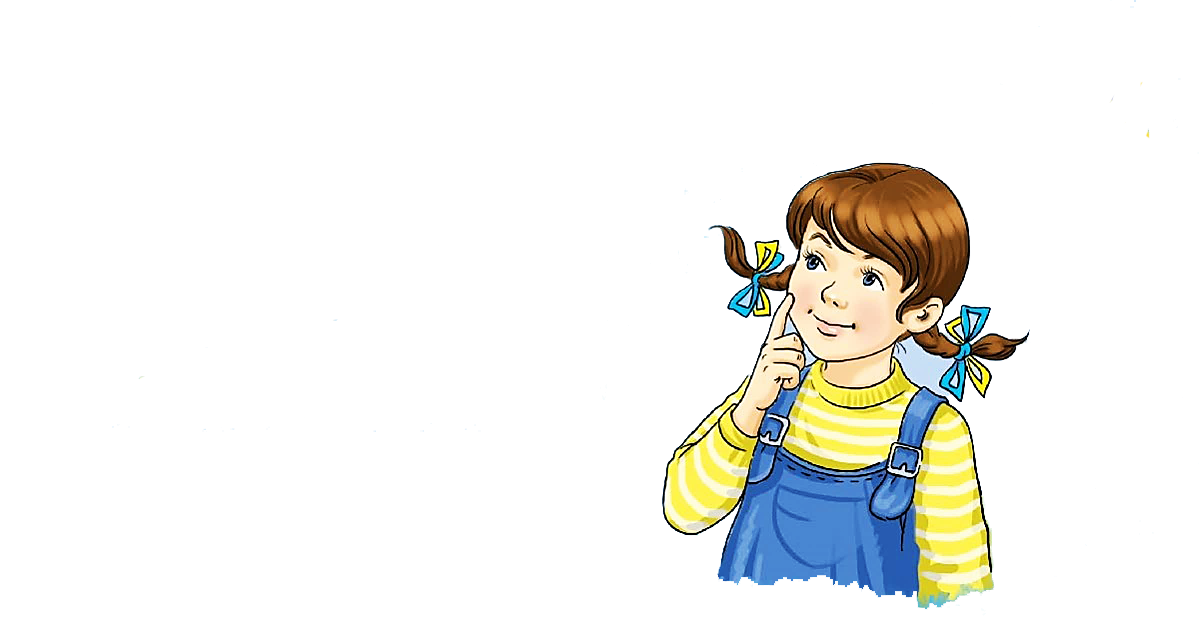 Рефлексія «Мій олівець»
Чи справдилися очікування від уроку?
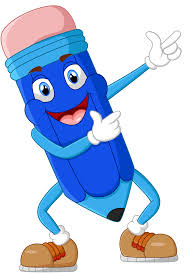 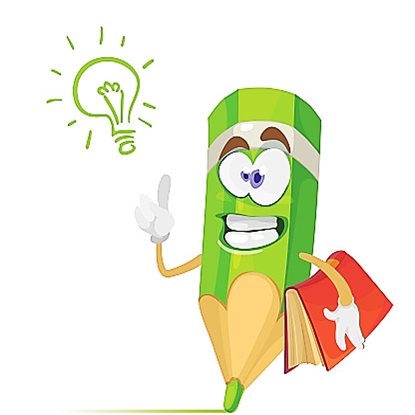 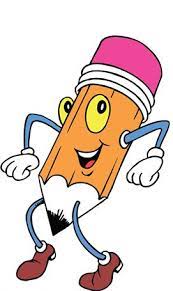 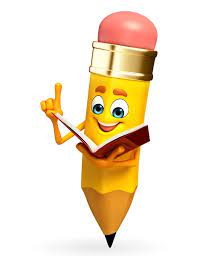 Цікаві знання!
Позитивні емоції!
Почуття успіху
Мені все під силу!